Do I look different or am I just ovary-acting?
Caitlin Corkhill
Case 1
2017
Virilising symptoms
[Speaker Notes: Nov 2017 initial pres w male pattern hair loss, hirsutism, voice deepening]
Case 1
PMHx
Hypertension (Dx 20s)
Hypercholesterolaemia
Recurrent genital herpes
Skin concern LL – resolved with topical steroid
Medications: Cardizem CD, India-amine, rosuvastatin, prophylactic valaciclovir
EtOH 1-2/day; (social smoker in 20s)
Case 1
Family Hx
Graves’ disease
Father: CVA, prostate Ca
Mother: Cervical Ca, lung Ca (lived to 86yr)
Case 1
2017
Virilising symptoms, markedly raised testosterone
Testosterone 
   (nmol/L)
       
      12.0    (<1.8 nmol/L)
Case 1
2017
Virilising symptoms, markedly raised testosterone
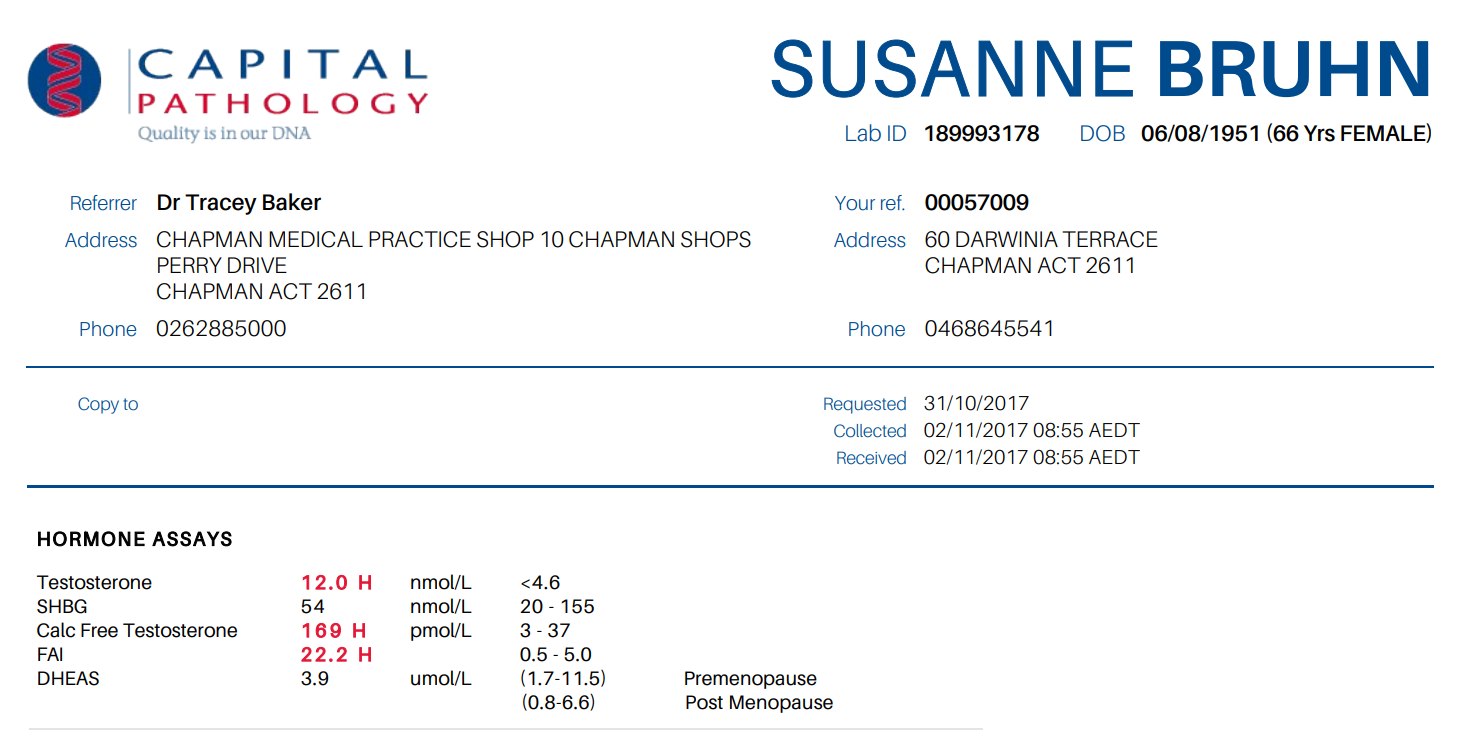 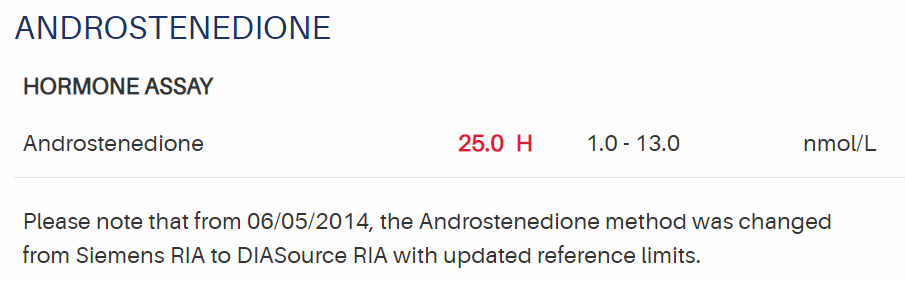 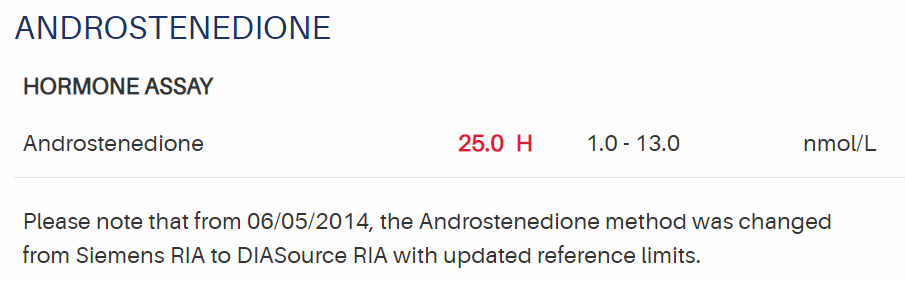 December 2017: Left ovarian steroid cell tumour
Bilateral saplingo-oophorectomy, hysterectomy
L ovarian tumour fragmented at operation, removed piecemeal
Negative cytology
Staining: positive for inhibin, calretinin, melan-A
Negative immunohistochemistry for chromogranin & CK8/18
4 mitoses per HPF

-> STEROID CELL TUMOUR, NOT OTHERWISE SPECIFIED

No adjuvant treatment
Case 1
2017
2019
Virilising symptoms, markedly raised testosterone
Monitored post primary surgical clearance
Testosterone 
   (nmol/L)
       
      12.0                      <0.4
[Speaker Notes: No evidence of metastatic disease]
Case 1
2021
2017
2019
Virilising symptoms, markedly raised testosterone
Monitored post primary surgical clearance
Recurrence virilising symptoms
Testosterone 
   (nmol/L)
       
      12.0                      <0.4           2.6
[Speaker Notes: August 2021
Deepening voice
Generally increased hair growth chin, neck, limbs, trunk – daily removal from face
Protrusion & sensitivity of the clitoris]
Case 1
2021
2017
2019
Virilising symptoms, markedly raised testosterone
Monitored post primary surgical clearance
Recurrence virilising symptoms
Testosterone 
   (nmol/L)
       
      12.0                      <0.4           2.6            11.9
[Speaker Notes: August 2021
Ct – no visible disease
Dx laparoscopy]
Examination
1
Frontal recession: mild, no hair loss on crown
Facial hair removed
Slight deepening of voice
Sparse dark hairs around nipples, abdomen
Normal hair on limbs (pt noted to be darker / prominent)
No acne; no clitoromegaly
2
3
4
[Speaker Notes: Removing facial hair DAILY]
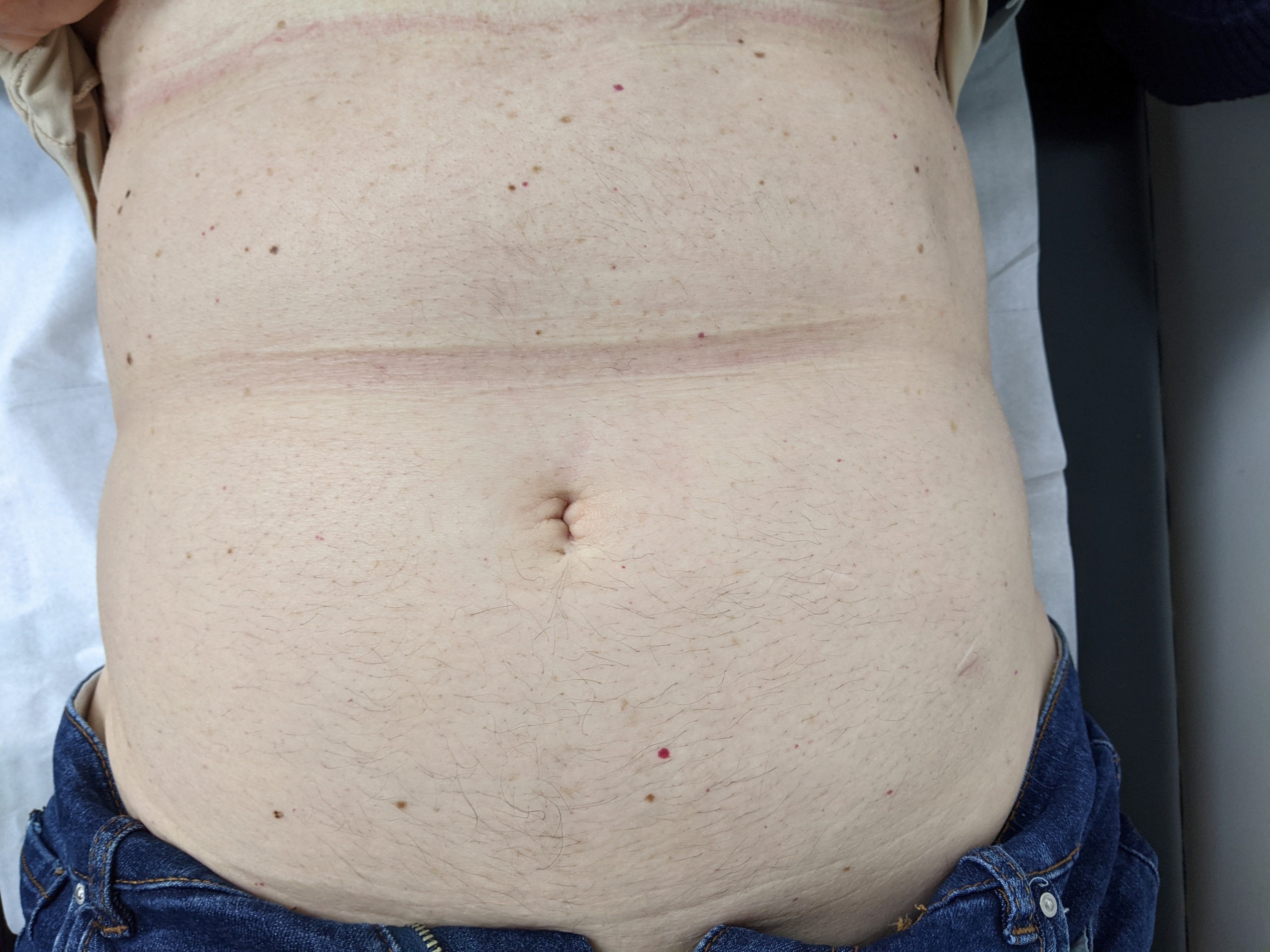 All pictures with written permission of patient
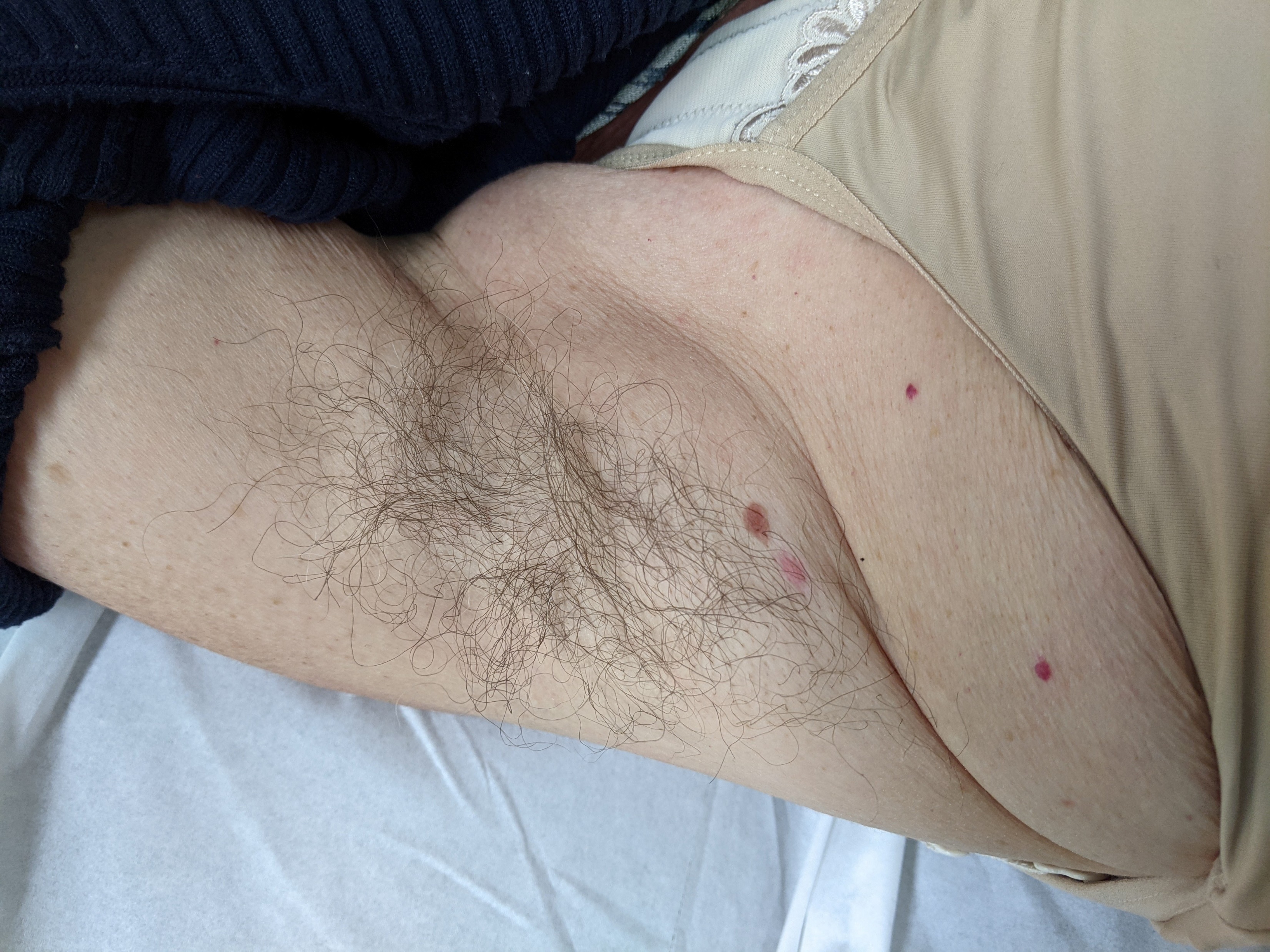 All pictures with written permission of patient
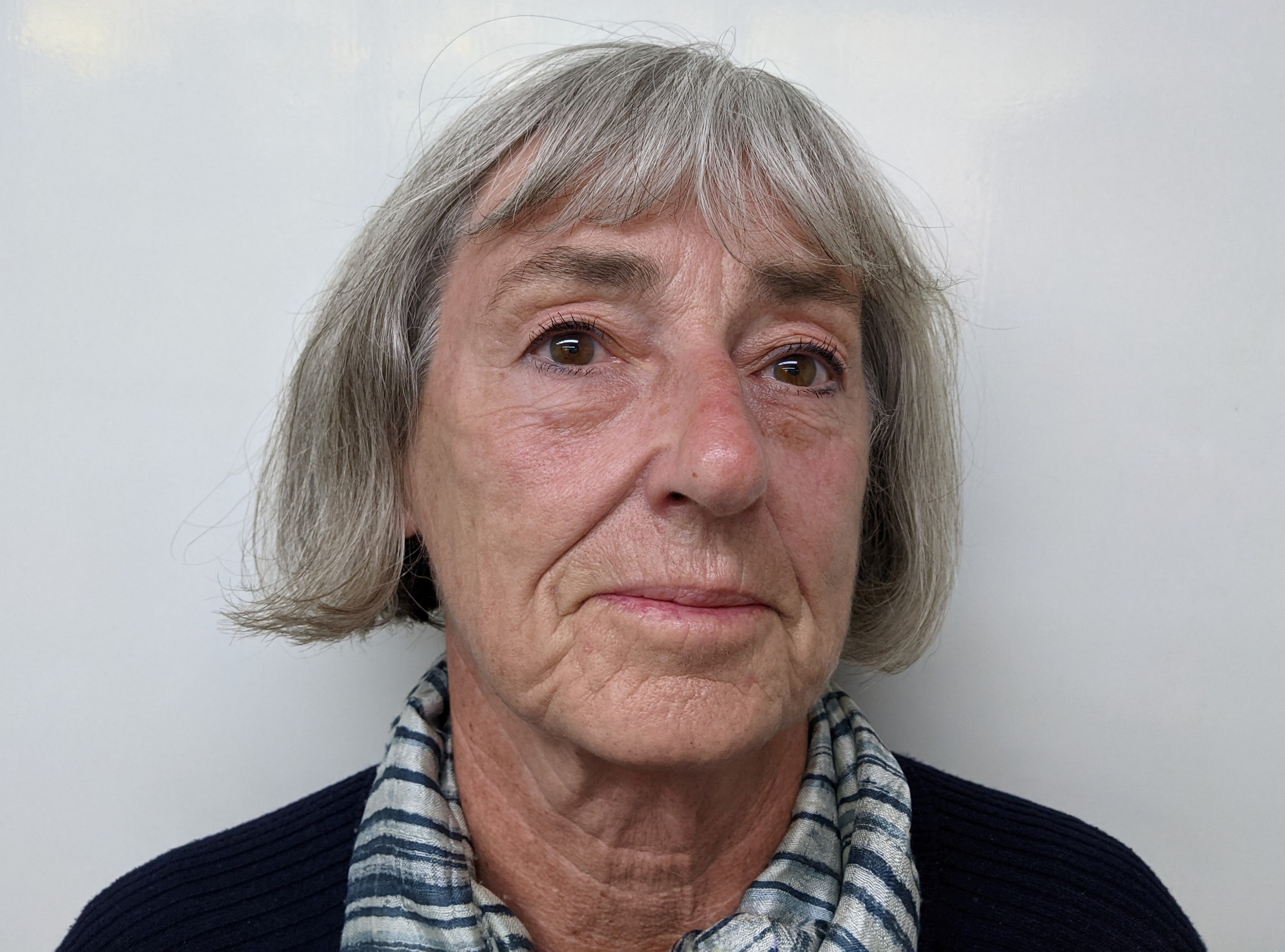 All pictures with written permission of patient
[Speaker Notes: ? Blank eyes
?features to highlight]
Case 1
2021
2017
2019
Virilising symptoms, markedly raised testosterone
Monitored post primary surgical clearance
Recurrence virilising symptoms
PET negative
Testosterone 
   (nmol/L)
       
      12.0                      <0.4           2.6            11.9
[Speaker Notes: August 2021
Ct – no visible disease
Dx laparoscopy]
August 2021: Diagnostic Laparoscopy
Widespread peritoneal scale
Bx-confirmed recurrence steroid cell tumour (no mitosis or other features of malignancy); pleural fluid also positive

MDT at RHW
“Best served by peritonectomy”
“Fairly morbid procedure”
“Will not be curative”
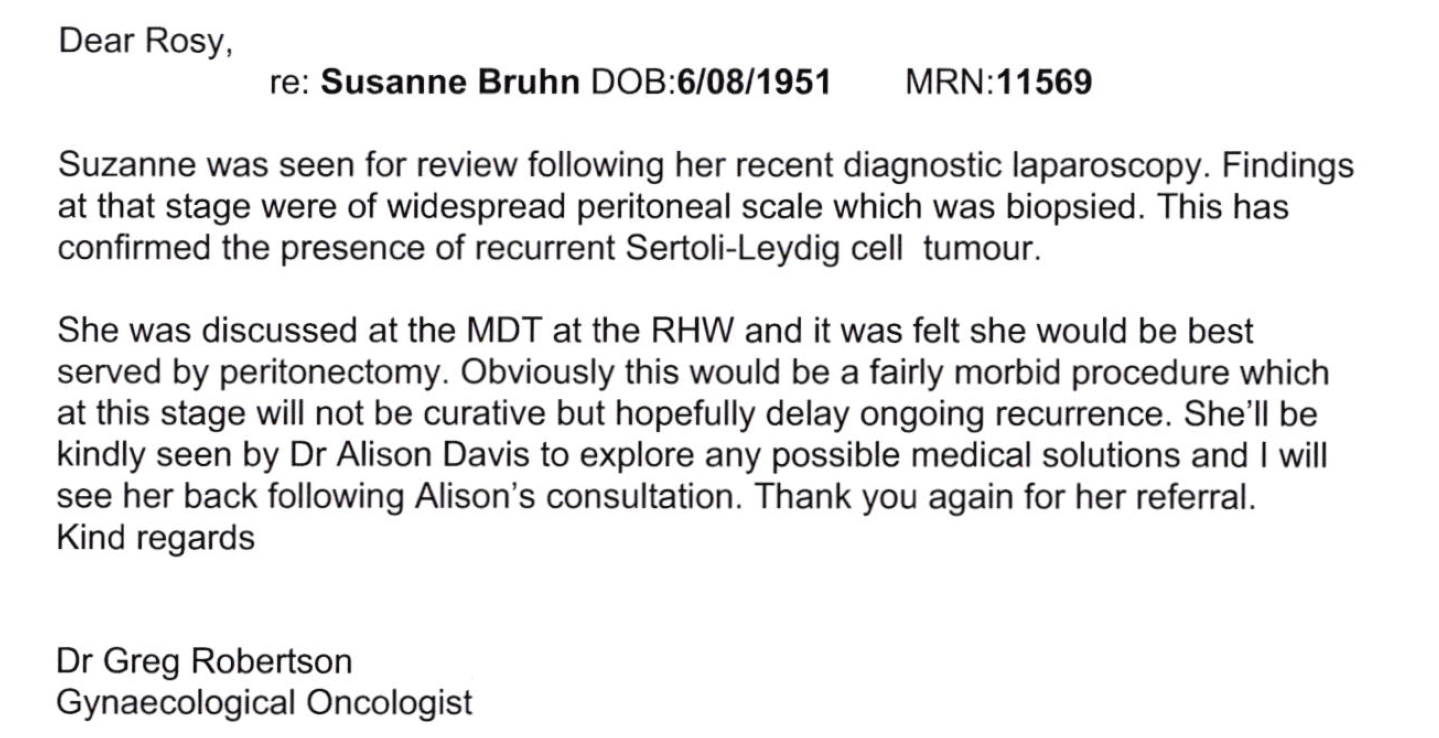 [Speaker Notes: Add title? Plan/progress]
August 2021: Diagnostic Laparoscopy
Medical Oncology
Referral to Australian Rare Cancer Portal
Case reports of hormonal and chemotherapy
Reluctant for chemo currently: mild symptoms, no radiologically measurable disease, reduction in QoL
[Speaker Notes: Very little evidence for this subtype of ovarian Ca
Some evidence in setting of other sex cord tumours]
August 2021: Diagnostic Laparoscopy
Endocrinology
Some positive case reports of success from GnRH inhibitors
Expert input sought
Given documented partial responses to treatment and relative lack of side-effects, hormonal treatment reasonable in the first instance
[Speaker Notes: Very little evidence for this subtype of ovarian Ca
Some evidence in setting of other sex cord tumours]
Progress on Dagarelix (pure GnRH antagonist)
Staging CT: no disease
80mg SC
[Speaker Notes: Pure GnRH antagonist

Plan: regular 80mg s/c via IPU/DTC with Regular radiological monitoring
First dose 29/9/21 – injection site pain 3 days, no other side effects
Over 2 months: reduction in abdominal hair and reduction in facial hair, some reduction in nipple / abdominal hair and sensitivity of the clitoris]
Abdomen  August 2021                                          February 2022
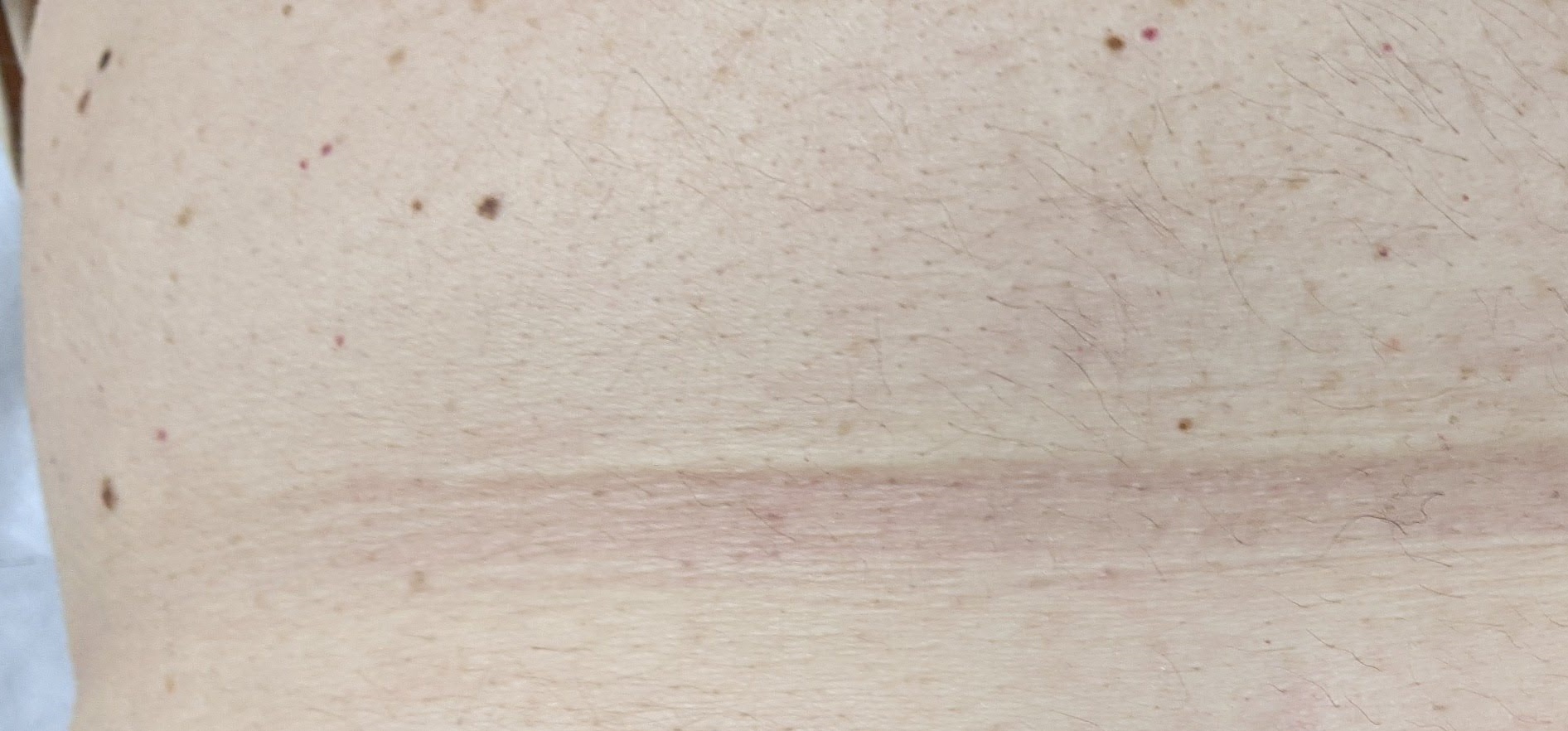 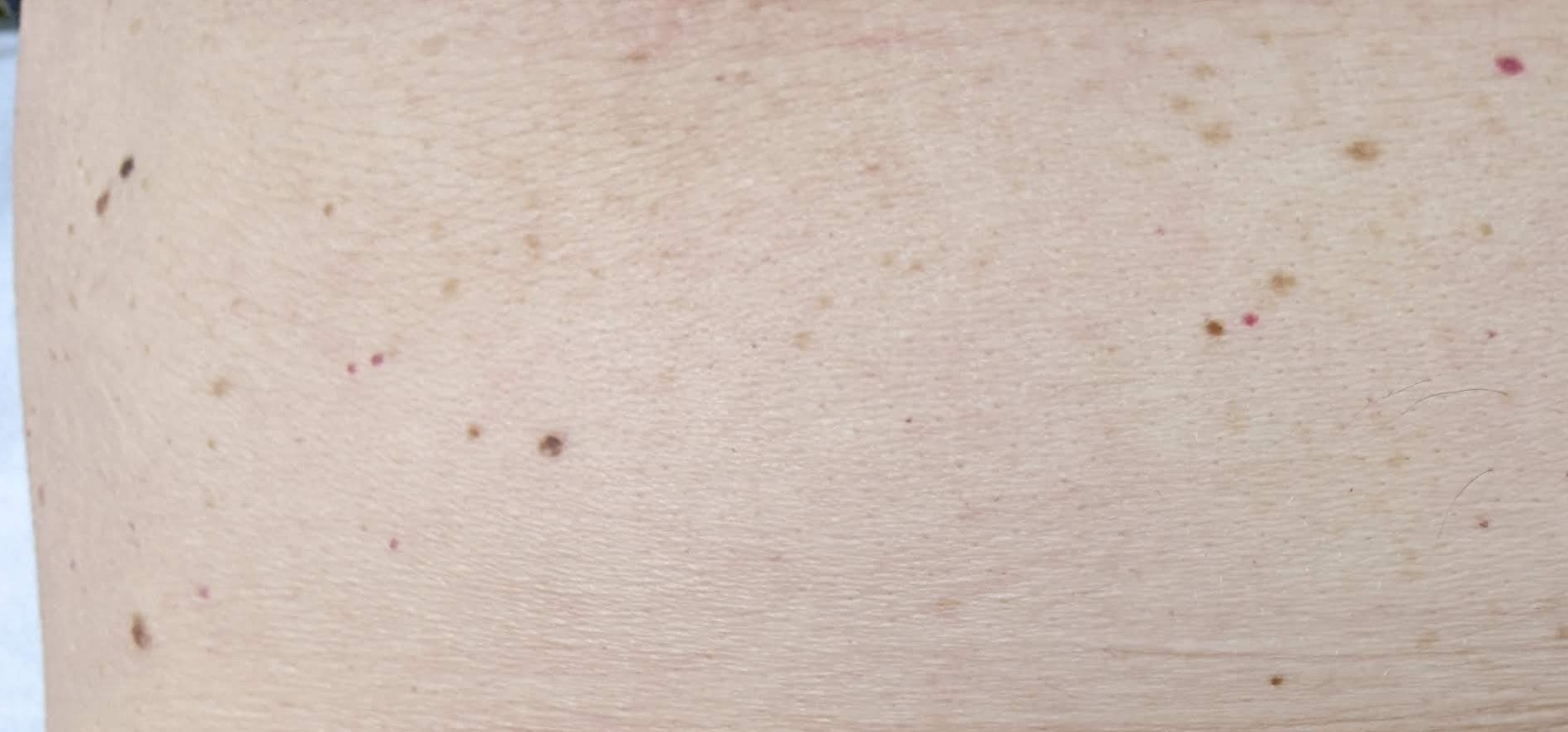 Progress on Dagarelix (pure GnRH antagonist)
80mg SC
80mg SC
[Speaker Notes: Through Feb 2022 – increasing virilising symptoms again, mostly noticing mild facial acne, depending voice, facial hair
Seen for administration dose 2 last week – otherwise well, planning overseas travel]
Case 2
PMHx
ESRF age 17
Transplant shortly after diagnosis
Diabetes since first transplant, presumed steroid-induced (basal bonus insulin)
2 further transplants: 20yr, 2017
Medications: Prednisolone, tacrolimus, mycophenolate, calcitriol, ranitidine, sodibic, nitrofurantoin, vitamin C, B1, Mg
[Speaker Notes: On b/G premature birth, twin pregnancy, failure to thrive first year
3 yrs dialysis between each Tx]
Case 2
PMHx
Parathyroidectomy, auto-transplantation 1977
Hepatitis C (transfusion-related) -> definitive Rx (cirrhosis, portal HTN); 17mm HCC -> TACE
Bilateral breast Ca 2007, 2009 -> sequential mastectomies -> BRCA2 variant
Cystic R ovary – not visible at surgery
Normal menstrual history despite transplant. Menopause at 50yr. 
2 children, now in 20s.
[Speaker Notes: HCC on surveillance at same time as presents with hyperandrogenism

TACE – doxorubicin

Easy conception of children, no Hx PCOS]
Case 2
2019
Virilising symptoms, difficult diabetes control
“Why am I losing hair on my head?”
[Speaker Notes: Presents march 2019

18 mo hx unusual mood fluctuations]
Examination
1
Frontal alopecia
Facial hair
Sparse dark hairs around nipples, abdomen, back
Acne (mild) on face and back
No voice change; no clitoromegaly; no change in sexual activity
2
3
4
[Speaker Notes: Removing facial hair DAILY]
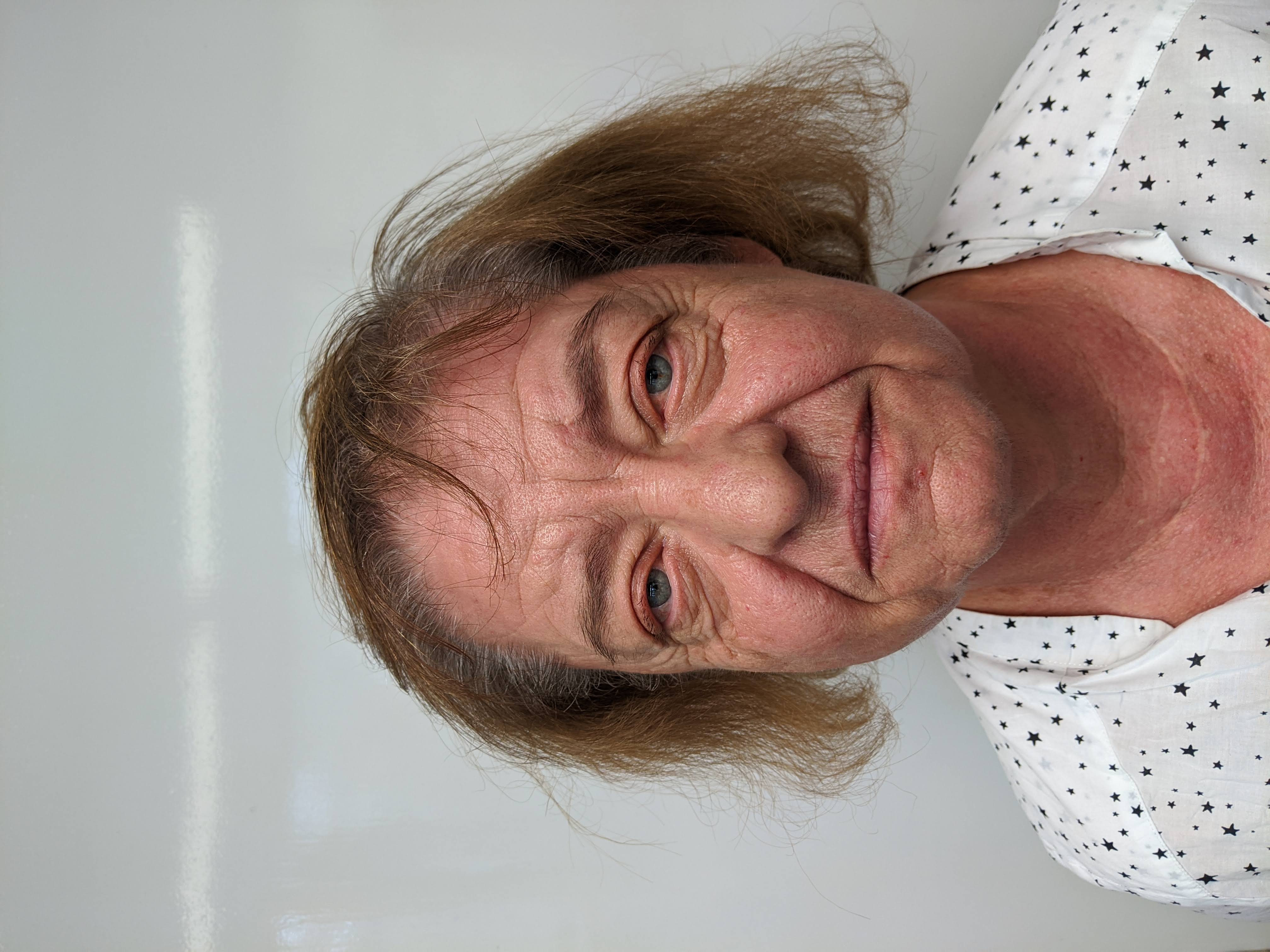 All pictures with written permission of patient
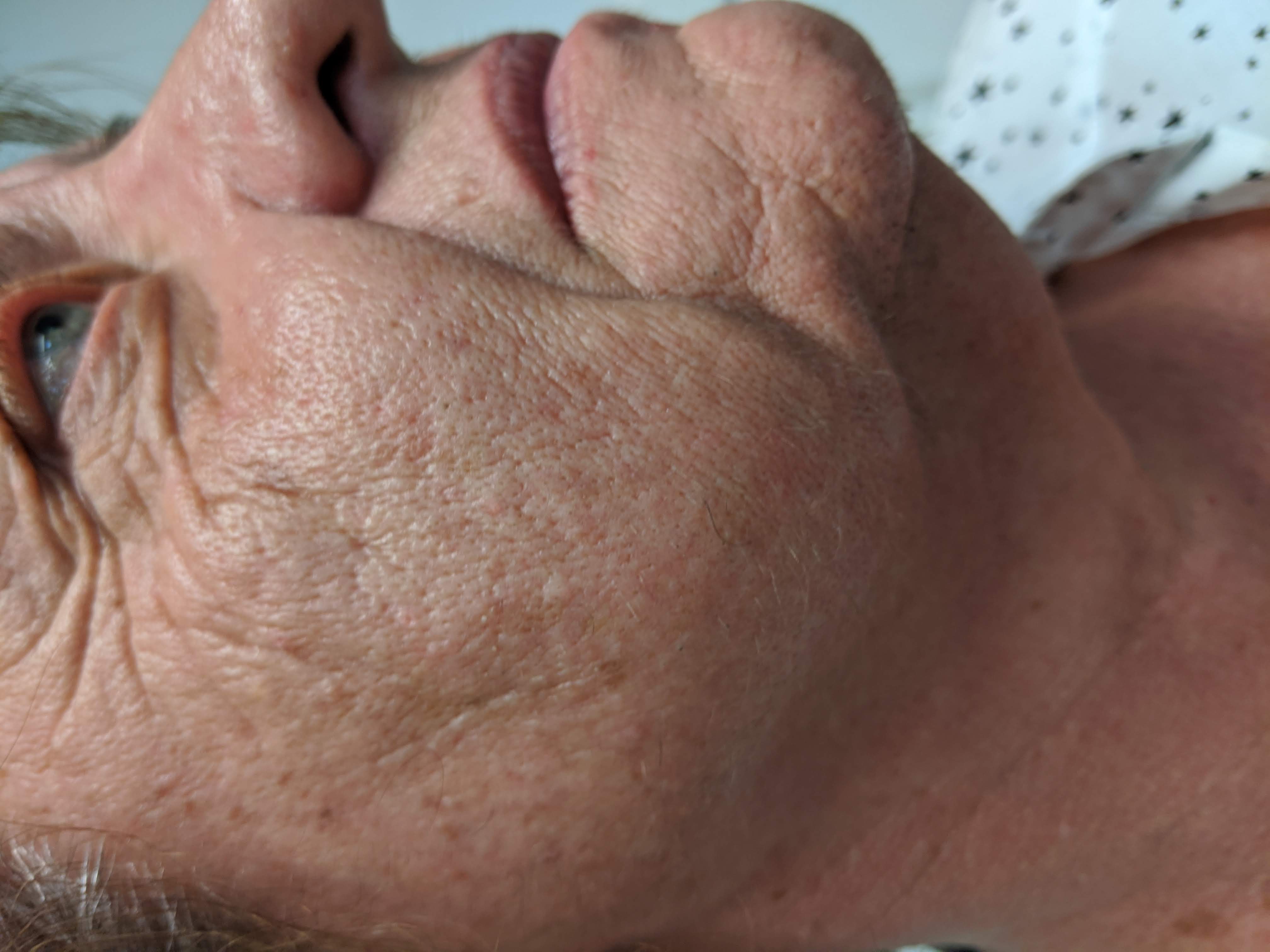 All pictures with written permission of patient
Androgen screen…
“I suspect that this will not show any serious abnormality”
Androgen screen…
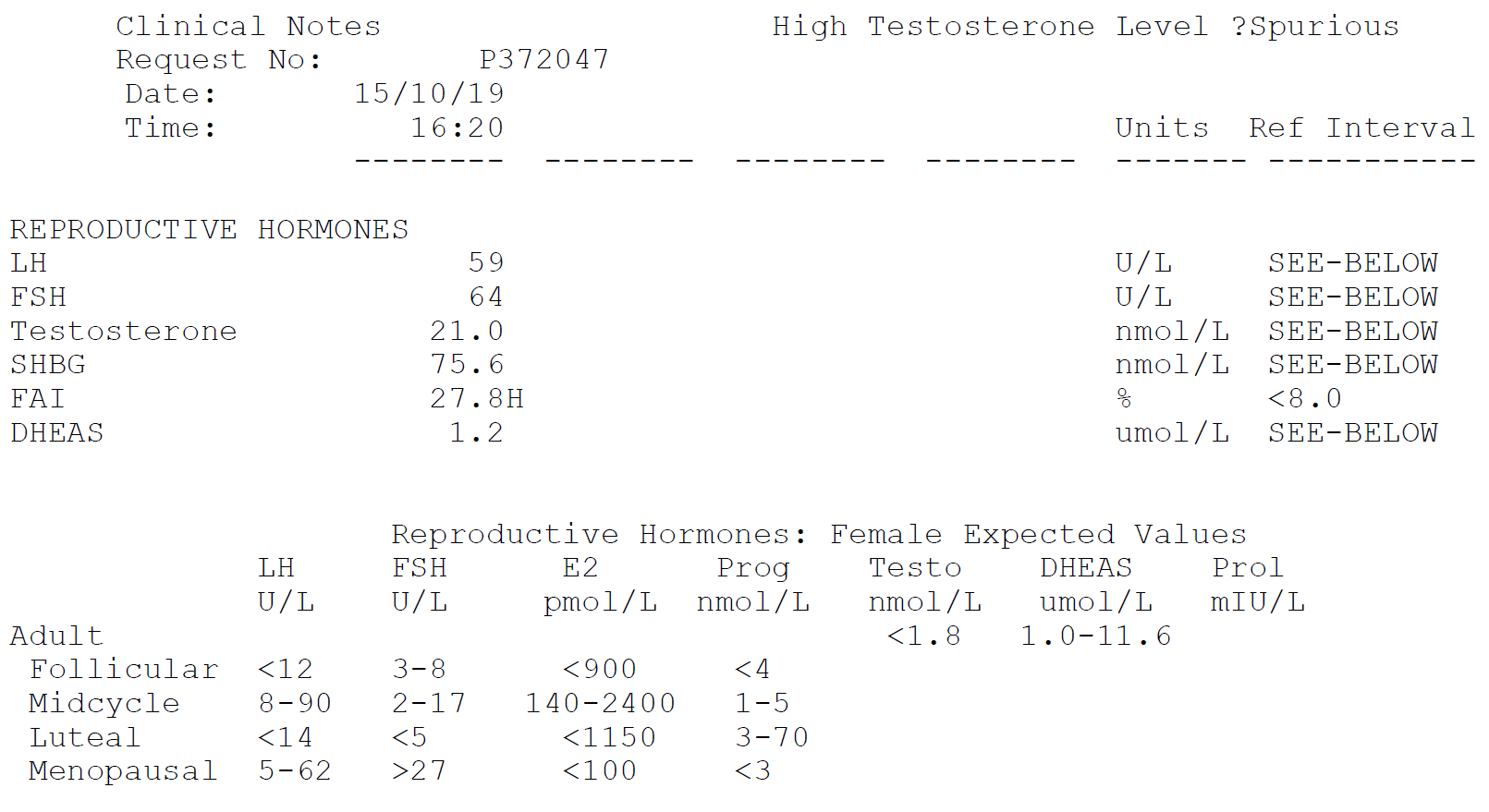 Other Investigations
Total testosterone 24 nmol/L by LC-MS
CT adrenals: no mass lesion
Pelvic US: ovaries 4ml, no mass lesion. Multiple uterine fibroids, endometrial polyp

Ovarian and adrenal vein sampling x2
Unable to cannula the R ovary
[Speaker Notes: ?normal ovarian volume

Serum concentrations of 15 steroids were measured by validated multi steroid ultra pressure LCMS method]
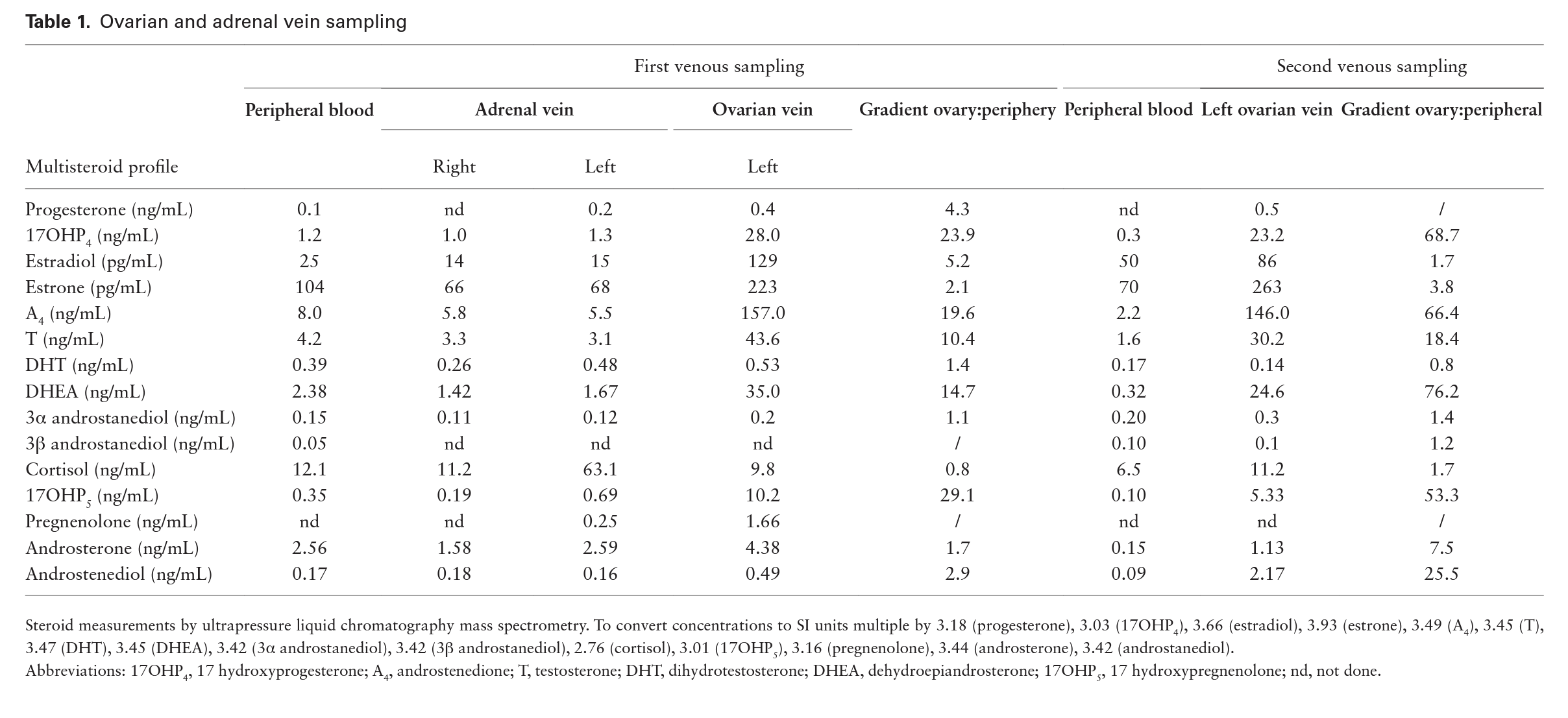 Ni H, Schmidli R, Savkovic S, Strasser SI, Hetherington J, Desai R, Handelsman DJ. Depot Pure GnRH Antagonist for Long-term Treatment of Ovarian Hyperthecosis Monitored by Multisteroid LCMS Profiling. Journal of the Endocrine Society. 2021 Dec;5(12):bvab167.
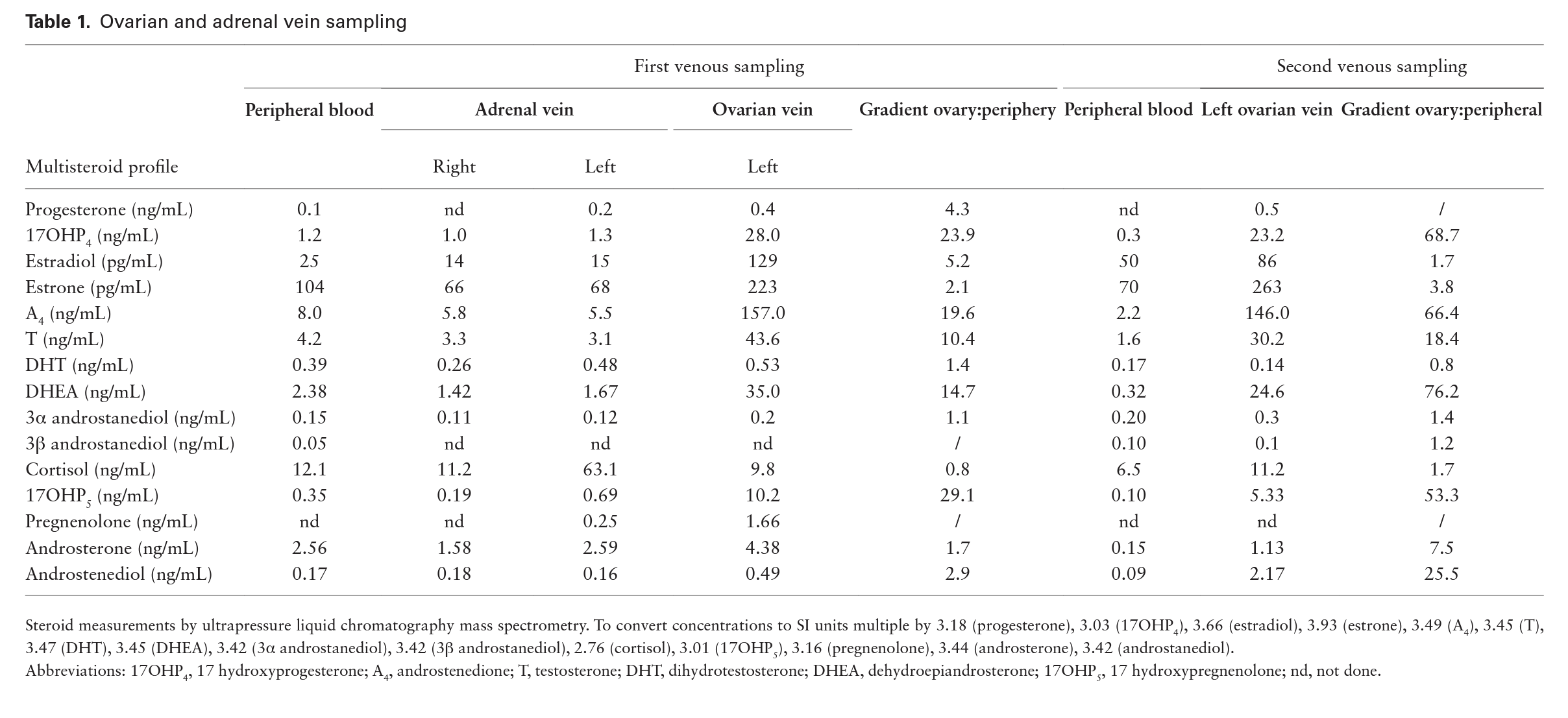 Ni H, Schmidli R, Savkovic S, Strasser SI, Hetherington J, Desai R, Handelsman DJ. Depot Pure GnRH Antagonist for Long-term Treatment of Ovarian Hyperthecosis Monitored by Multisteroid LCMS Profiling. Journal of the Endocrine Society. 2021 Dec;5(12):bvab167.
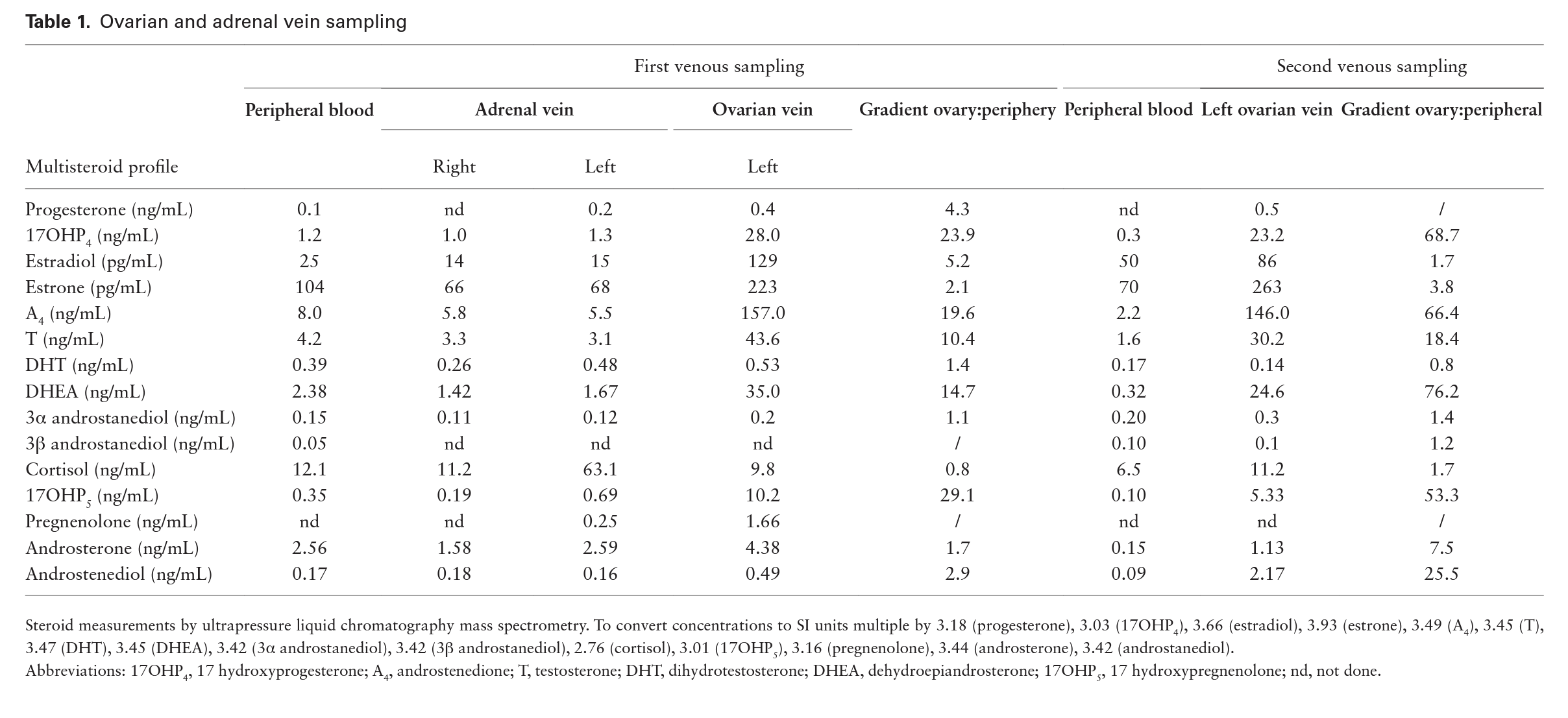 Ni H, Schmidli R, Savkovic S, Strasser SI, Hetherington J, Desai R, Handelsman DJ. Depot Pure GnRH Antagonist for Long-term Treatment of Ovarian Hyperthecosis Monitored by Multisteroid LCMS Profiling. Journal of the Endocrine Society. 2021 Dec;5(12):bvab167.
[Speaker Notes: Strong gradients (10-30x)  - ALL STEEPER THAN FOR TESTOSTERONE

No adrenal vein gradients for see steroids were observed]
Presumptive Diagnosis: Ovarian Hyperthecosis
Wide range of steroid precursors/metabolites, driven by menopausal gonadotrophins
-> 80mg Dagarelix S/C
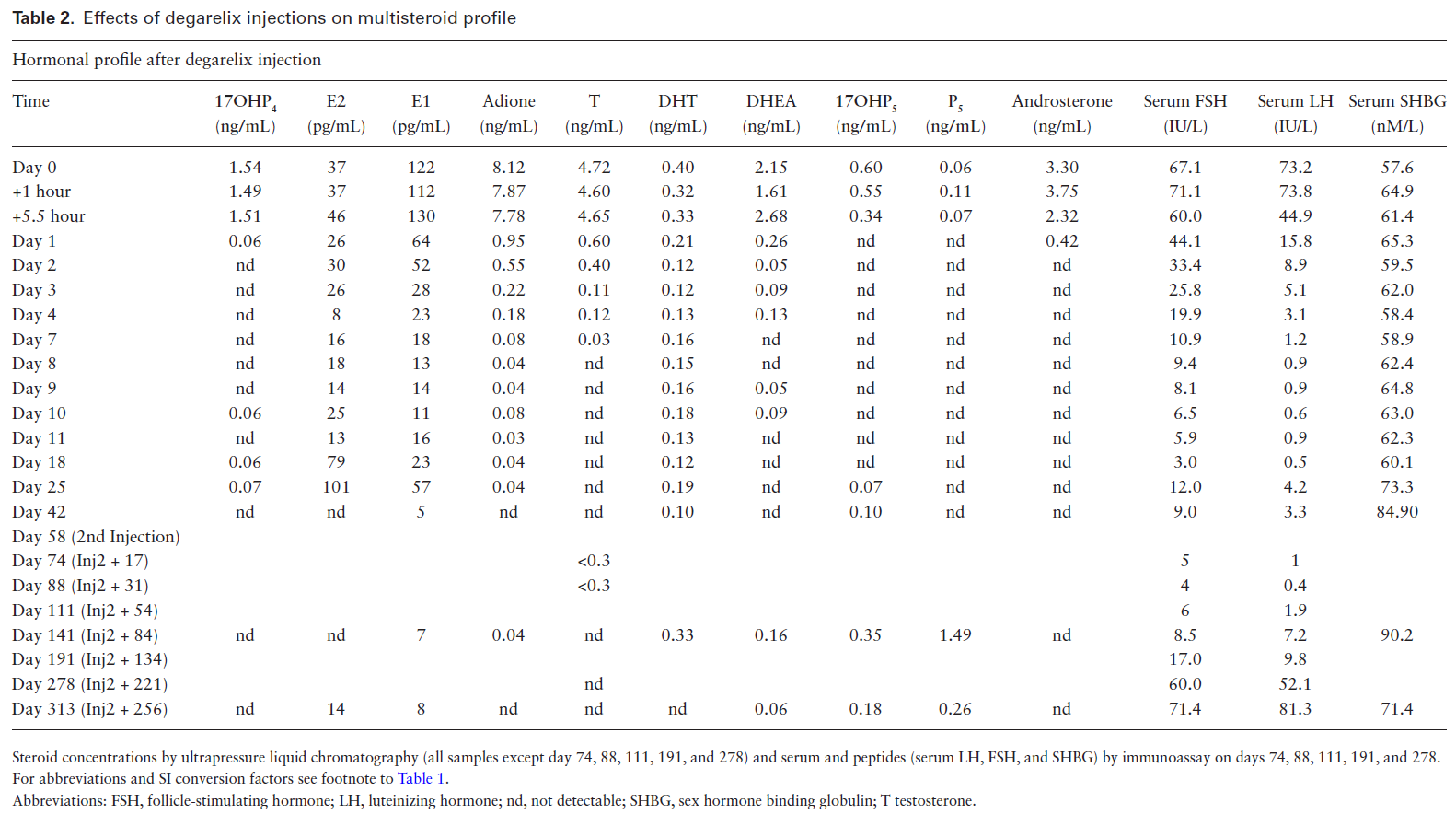 [Speaker Notes: Single Dagarelix -> complete, rapid (within 24hr) and sustained suppression of all ovarian steroids as well as serum LH and FSH
Lasting for at least 8 weeks

Transient side effects first few weeks – flushing, sweating, mood change, decreased concentration, fatigue]
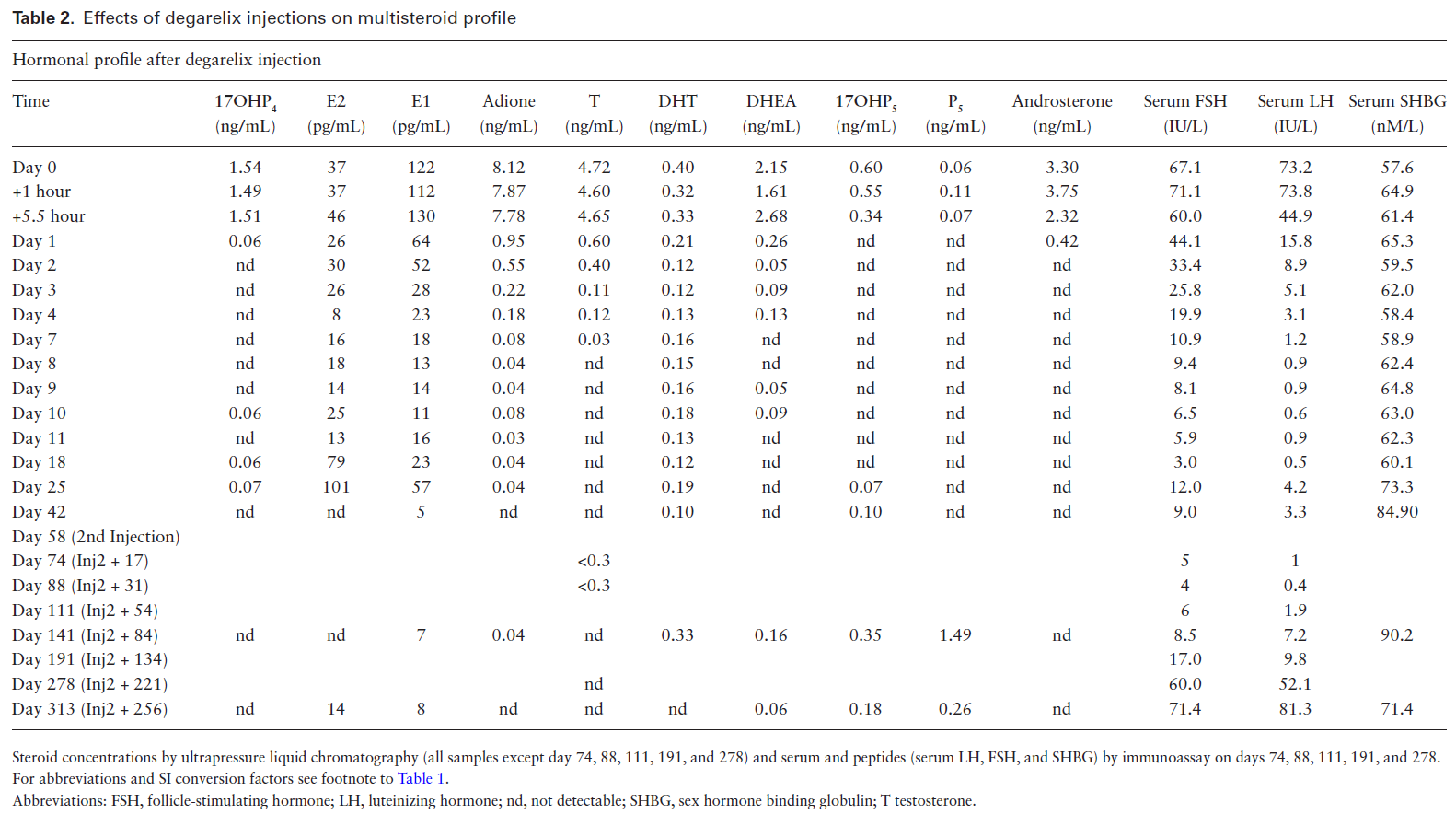 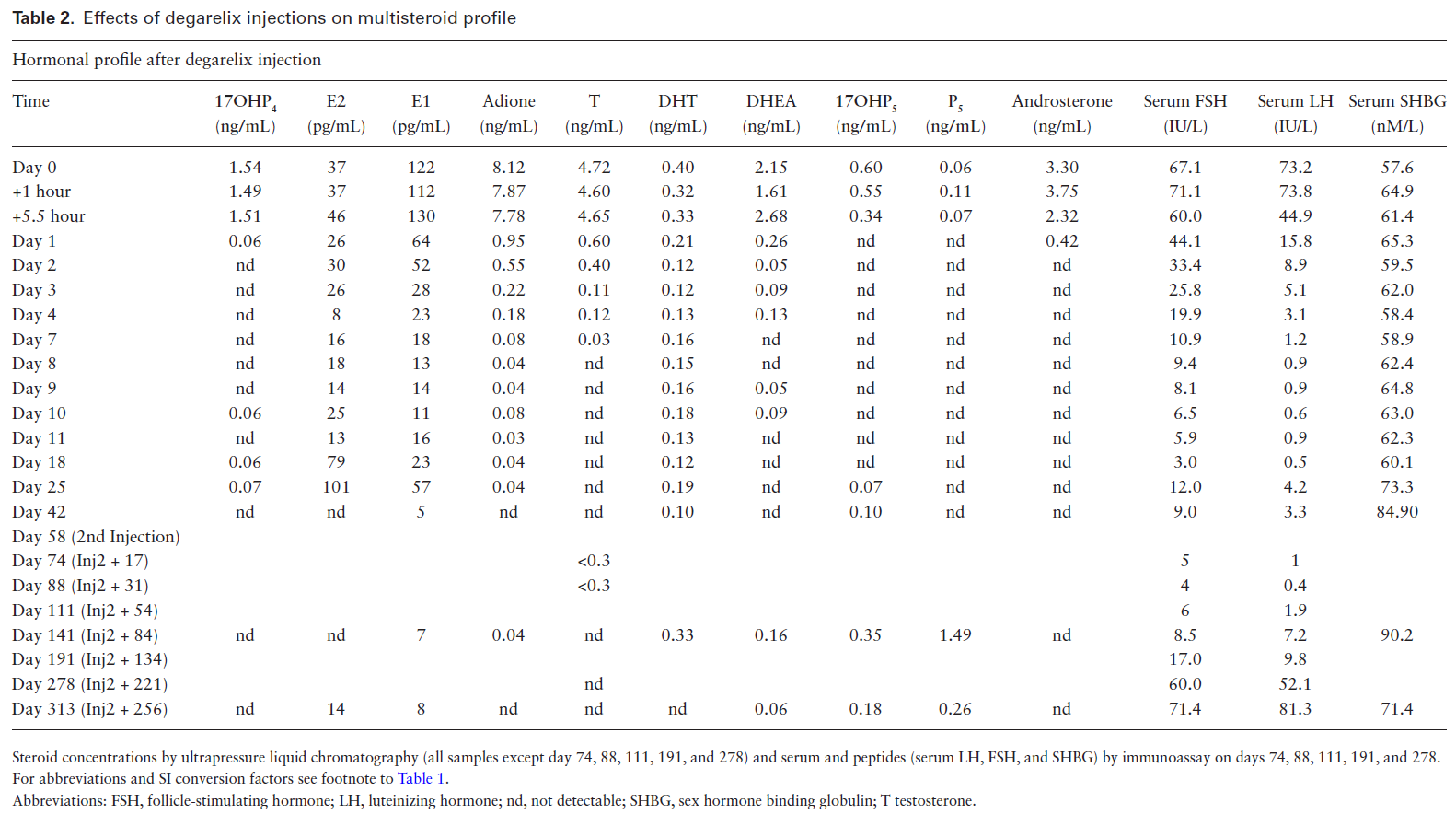 [Speaker Notes: Virilisation improved, reduction in hirsutism and acne

Oestradiol patch for side effects]
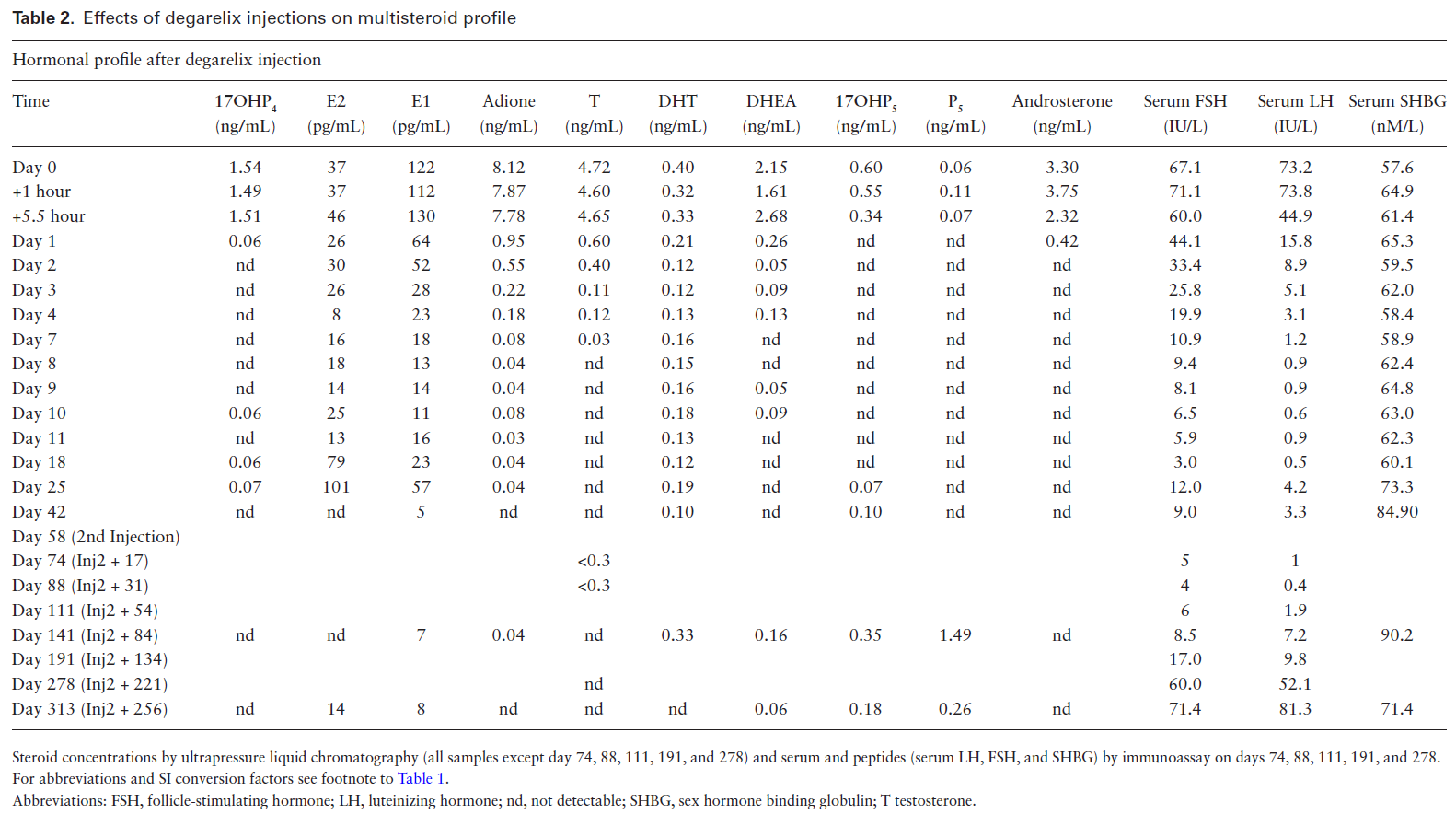 [Speaker Notes: Serum testosterone remained undetectable despite gradual recovery of serum LH and FSH

US – echo genie focus R ovary, no other lesions

Virilisation continued to improve at 10mo post first injection

HbA1c improved to 6.3%]
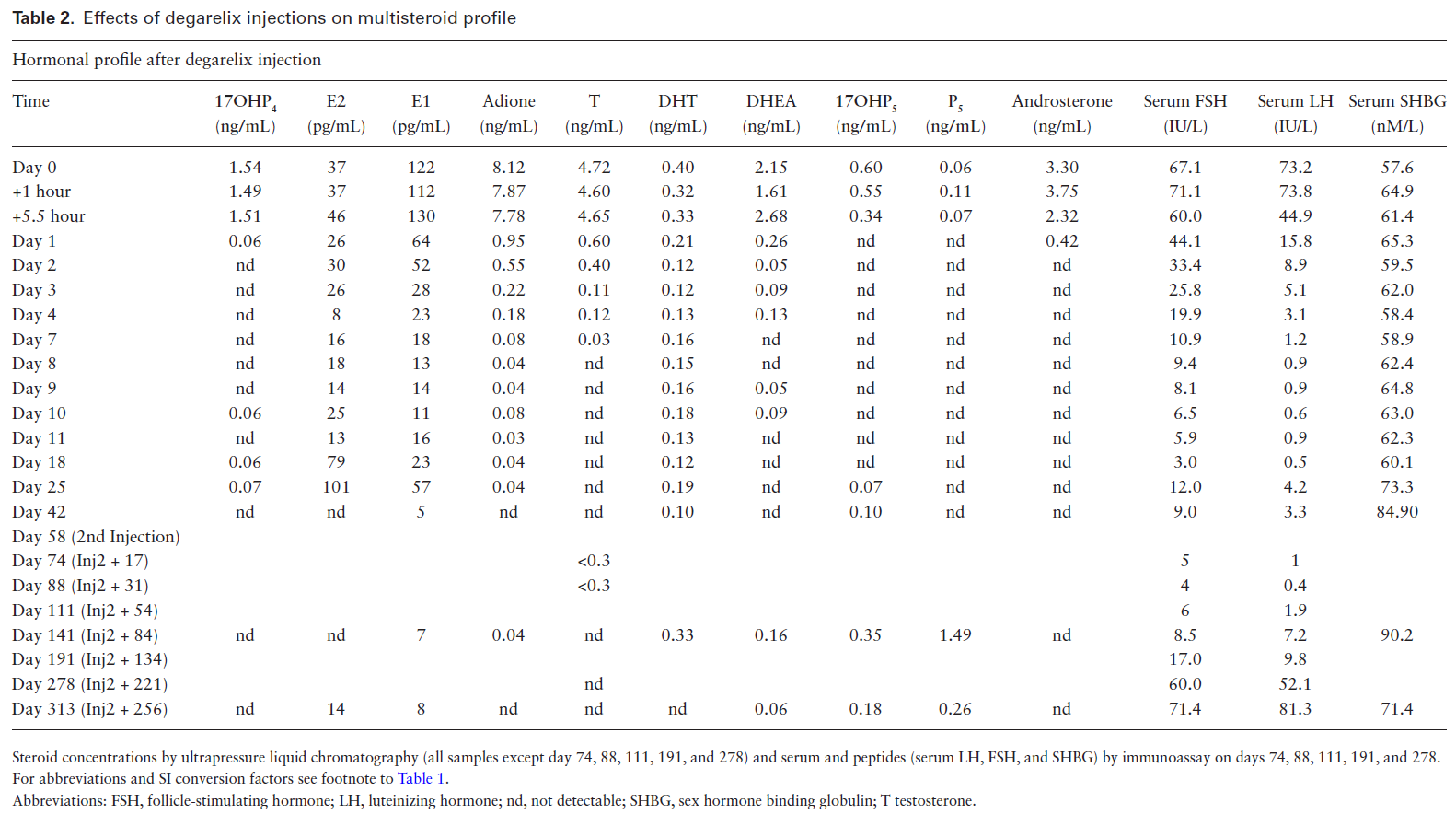 [Speaker Notes: Serum testosterone remained undetectable despite gradual recovery of serum LH and FSH

US – echo genie focus R ovary, no other lesions

Virilisation continued to improve at 10mo post first injection

HbA1c improved to 6.3%]
Contents
Ovarian Steroidogenesis

Hyperandrogenism, focus: Postmenopause

Steroid Cell Tumours

Ovarian Hyperthecosis

GnRH based therapies

(? Steroid profiling / relevance of cases to the literature)
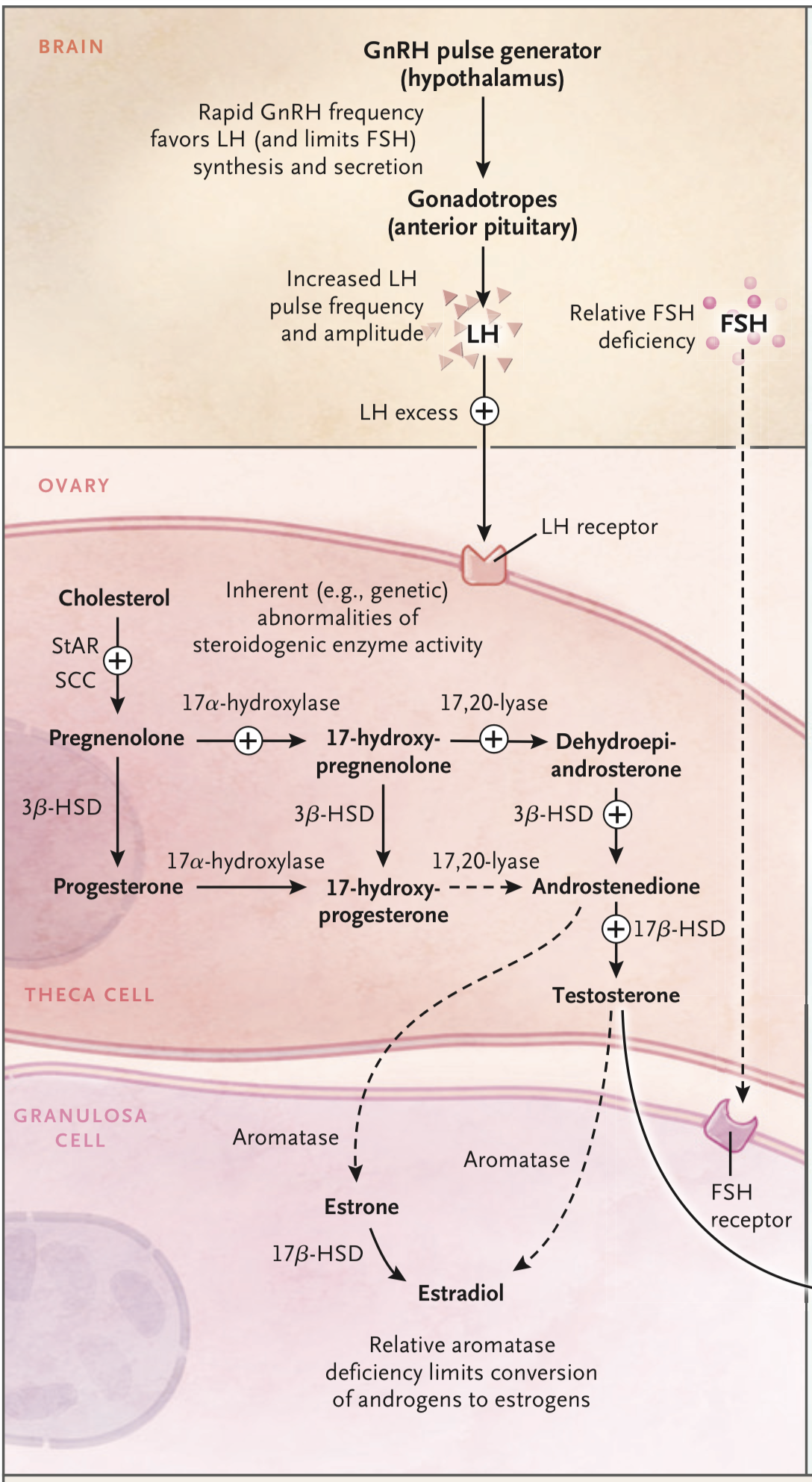 Ovarian Steroidogenesis
McCartney CR, Marshall JC. Polycystic ovary syndrome. New England Journal of Medicine. 2016 Jul 7;375(1):54-64.
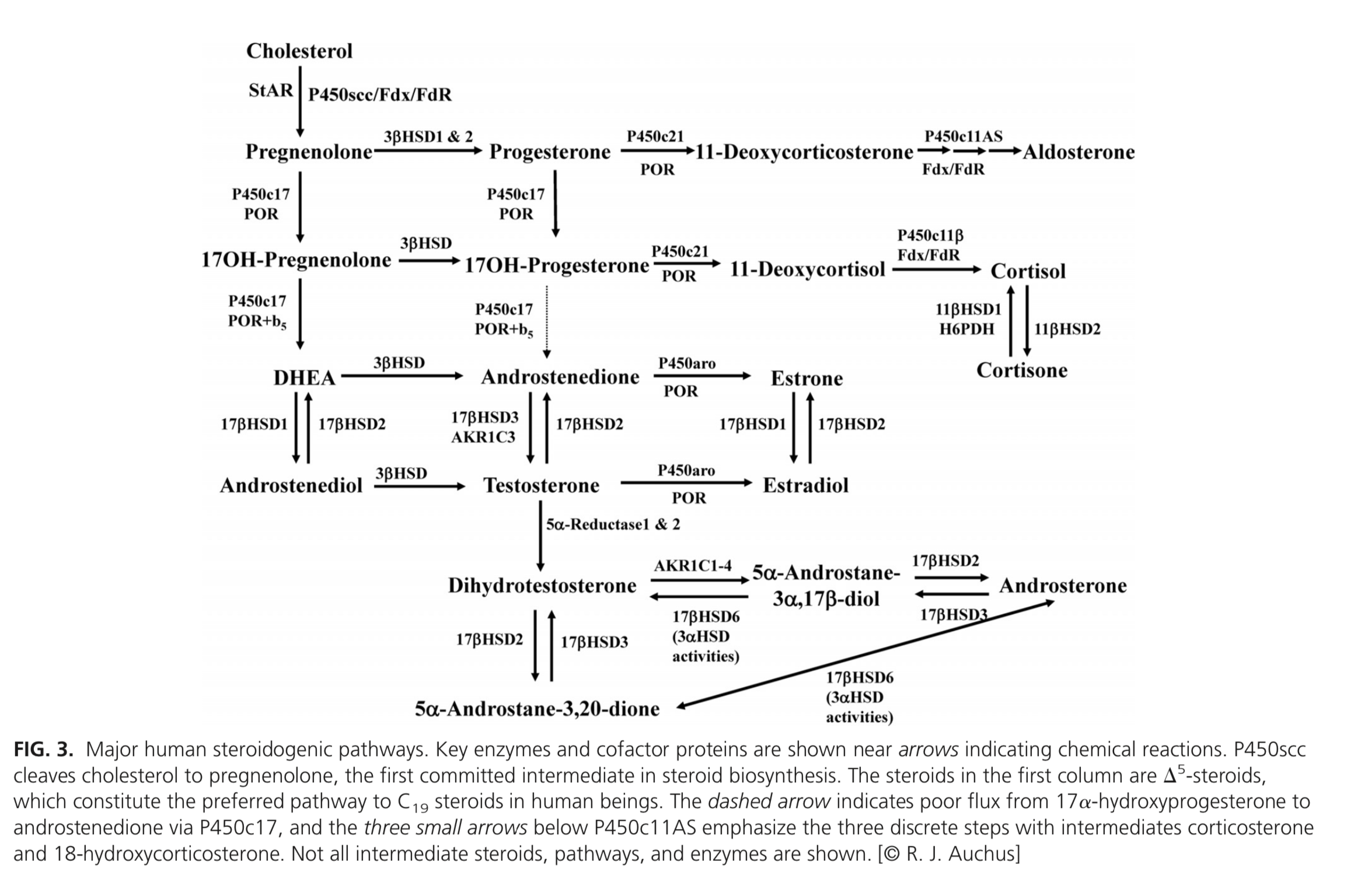 Adapted from:
Chakraborty S, Pramanik J, Mahata B. Revisiting steroidogenesis and its role in immune regulation with the advanced tools and technologies. Genes & Immunity. 2021 Jul;22(3):125-40.
Miller WL, Auchus RJ. The molecular biology, biochemistry, and physiology of human steroidogenesis and its disorders. Endocrine reviews. 2011 Feb 1;32(1):81-151.
[Speaker Notes: Steroidogenesis is complex!]
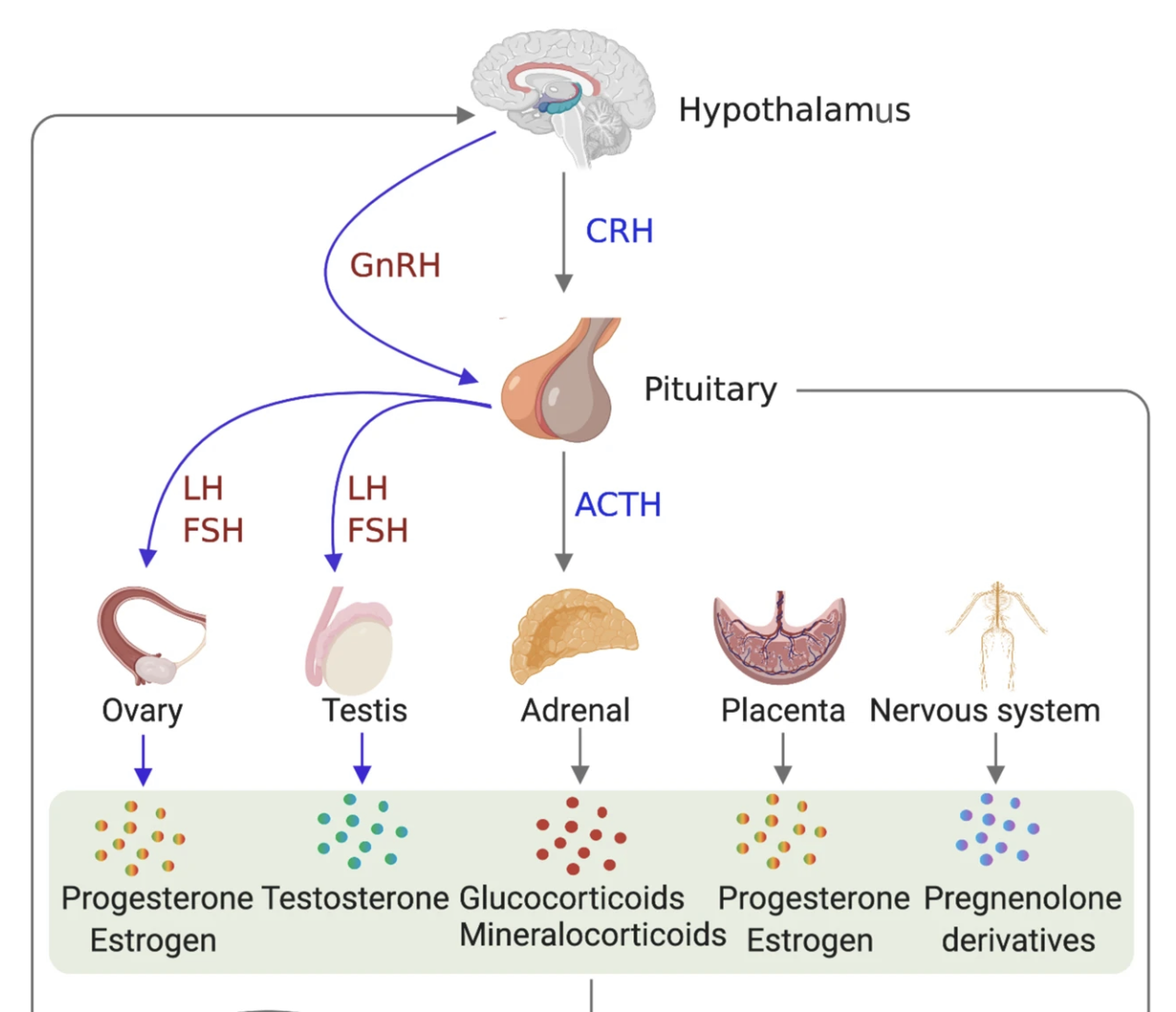 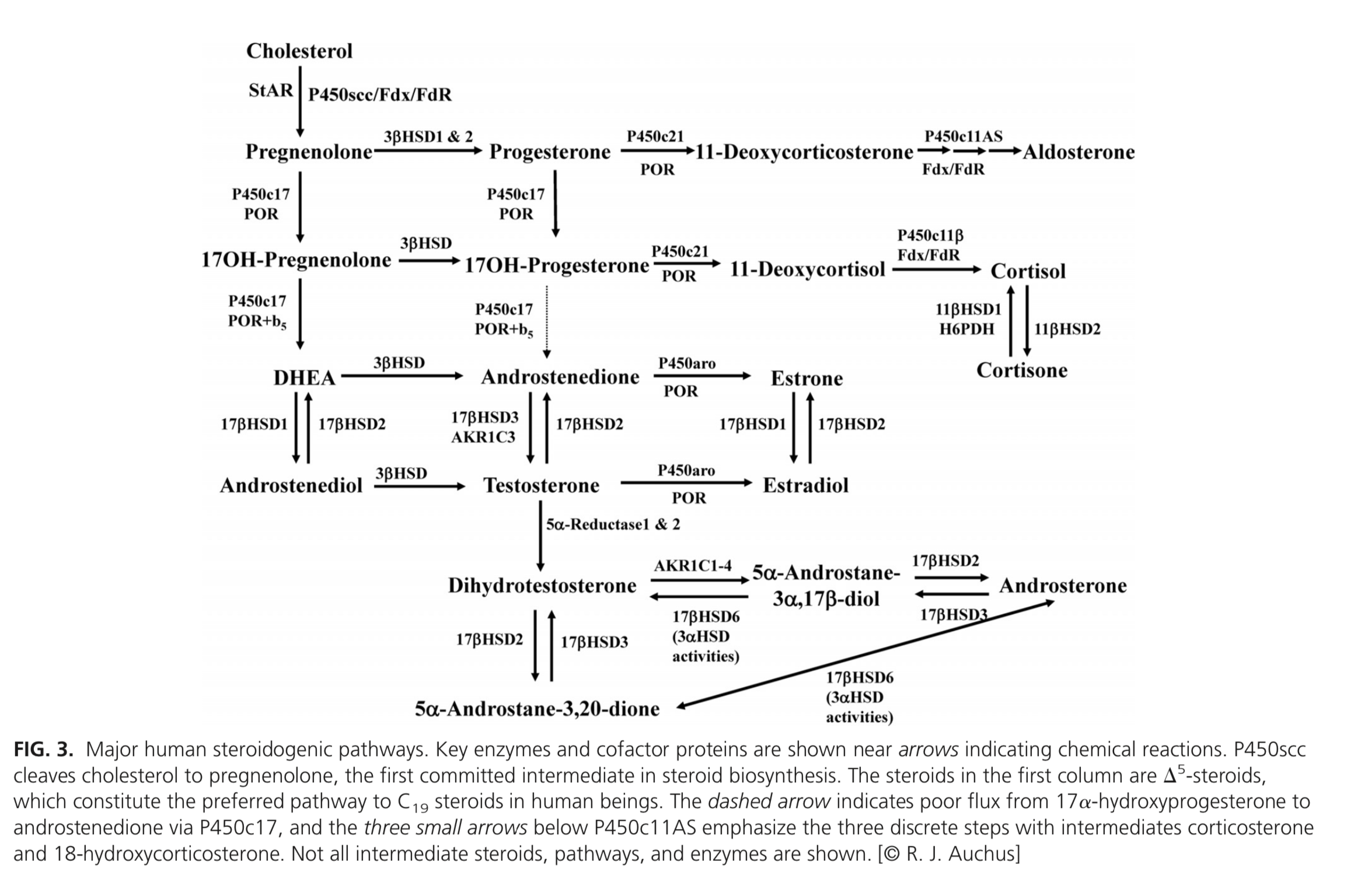 Adapted from:
Chakraborty S, Pramanik J, Mahata B. Revisiting steroidogenesis and its role in immune regulation with the advanced tools and technologies. Genes & Immunity. 2021 Jul;22(3):125-40.
Miller WL, Auchus RJ. The molecular biology, biochemistry, and physiology of human steroidogenesis and its disorders. Endocrine reviews. 2011 Feb 1;32(1):81-151.
[Speaker Notes: Be confident with:
Role of GnRH as central driver – PULSATILE SECRETION]
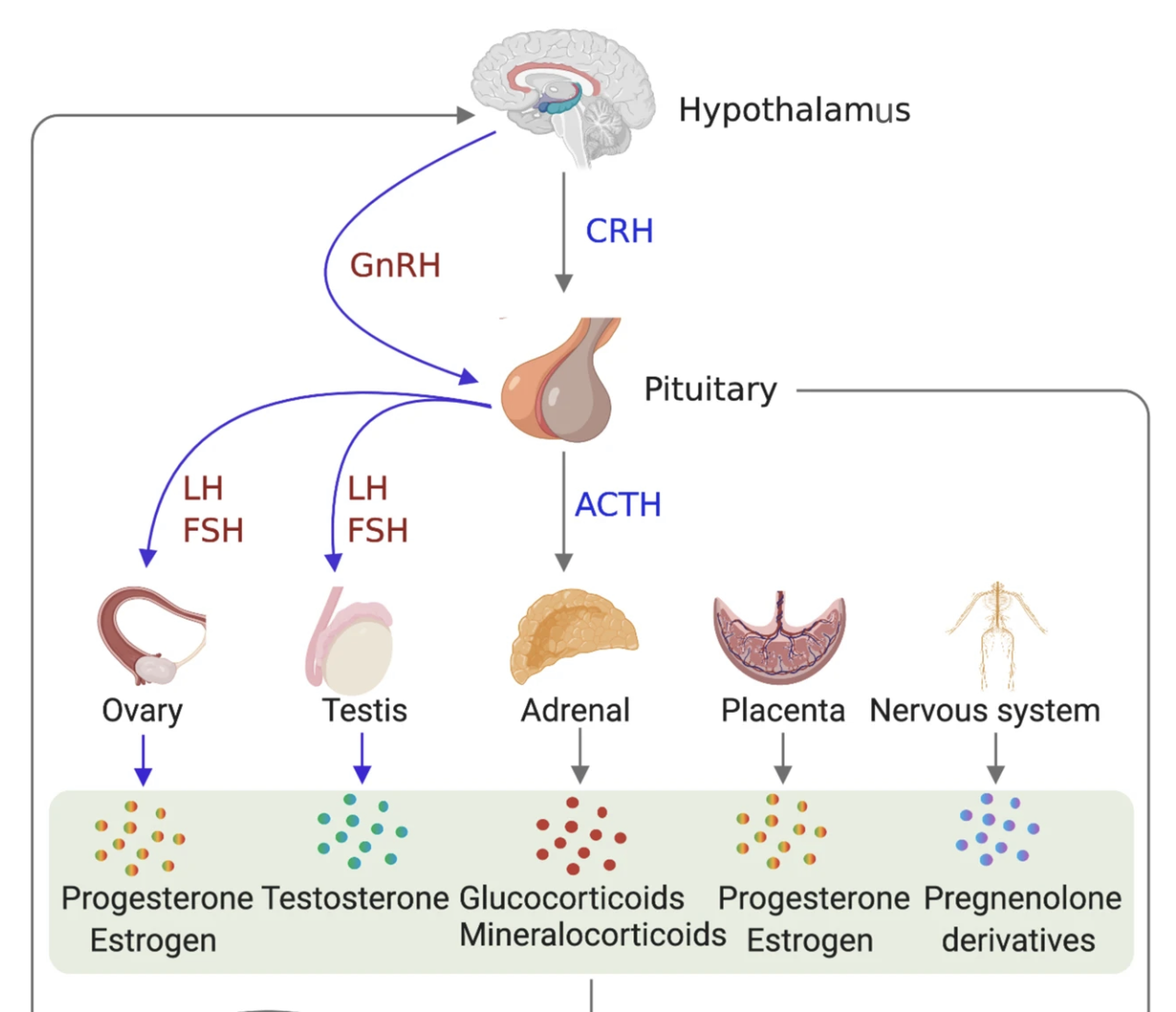 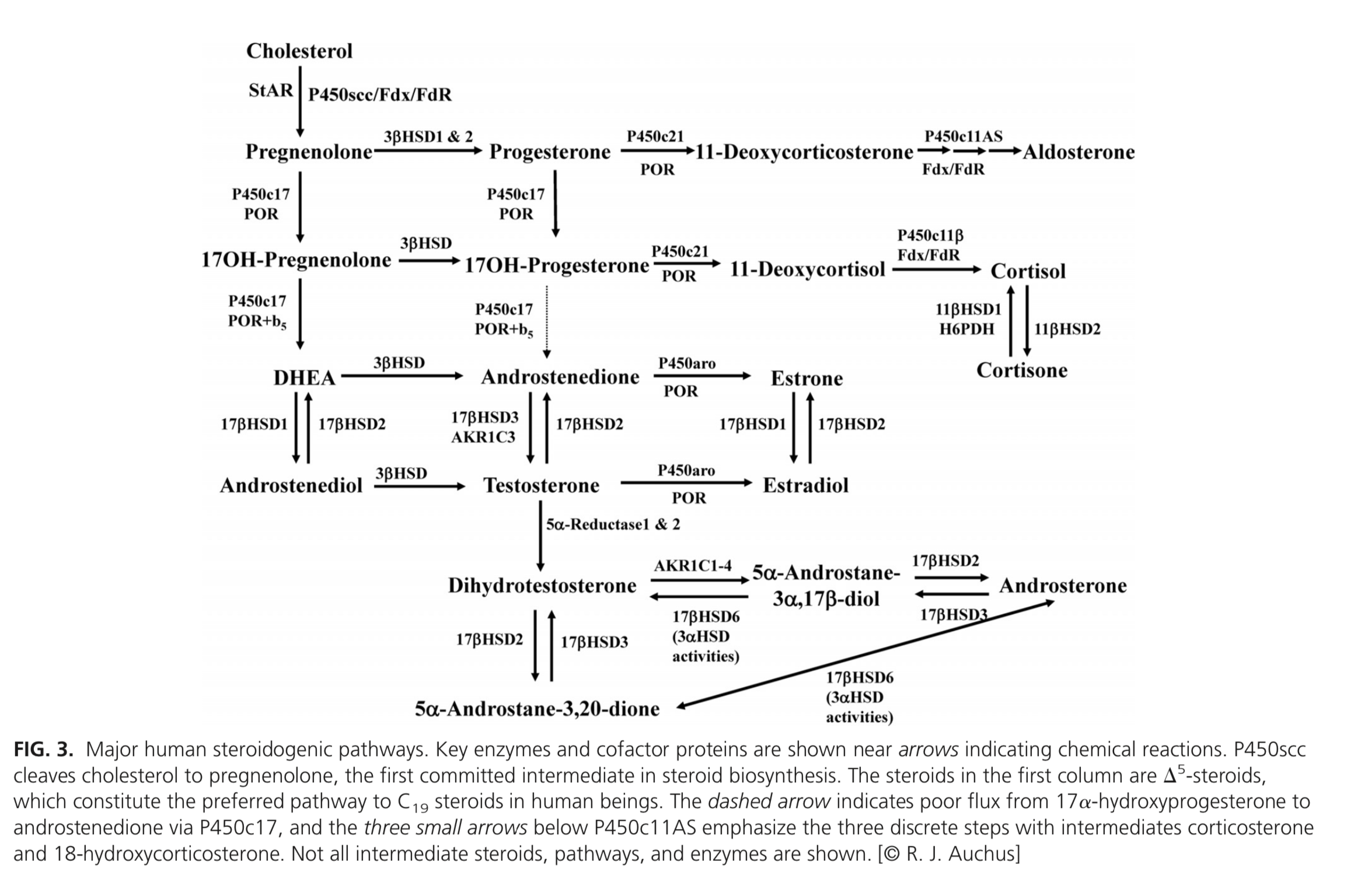 Adapted from:
Chakraborty S, Pramanik J, Mahata B. Revisiting steroidogenesis and its role in immune regulation with the advanced tools and technologies. Genes & Immunity. 2021 Jul;22(3):125-40.
Miller WL, Auchus RJ. The molecular biology, biochemistry, and physiology of human steroidogenesis and its disorders. Endocrine reviews. 2011 Feb 1;32(1):81-151.
[Speaker Notes: Different pathways occur in adrenal glands….]
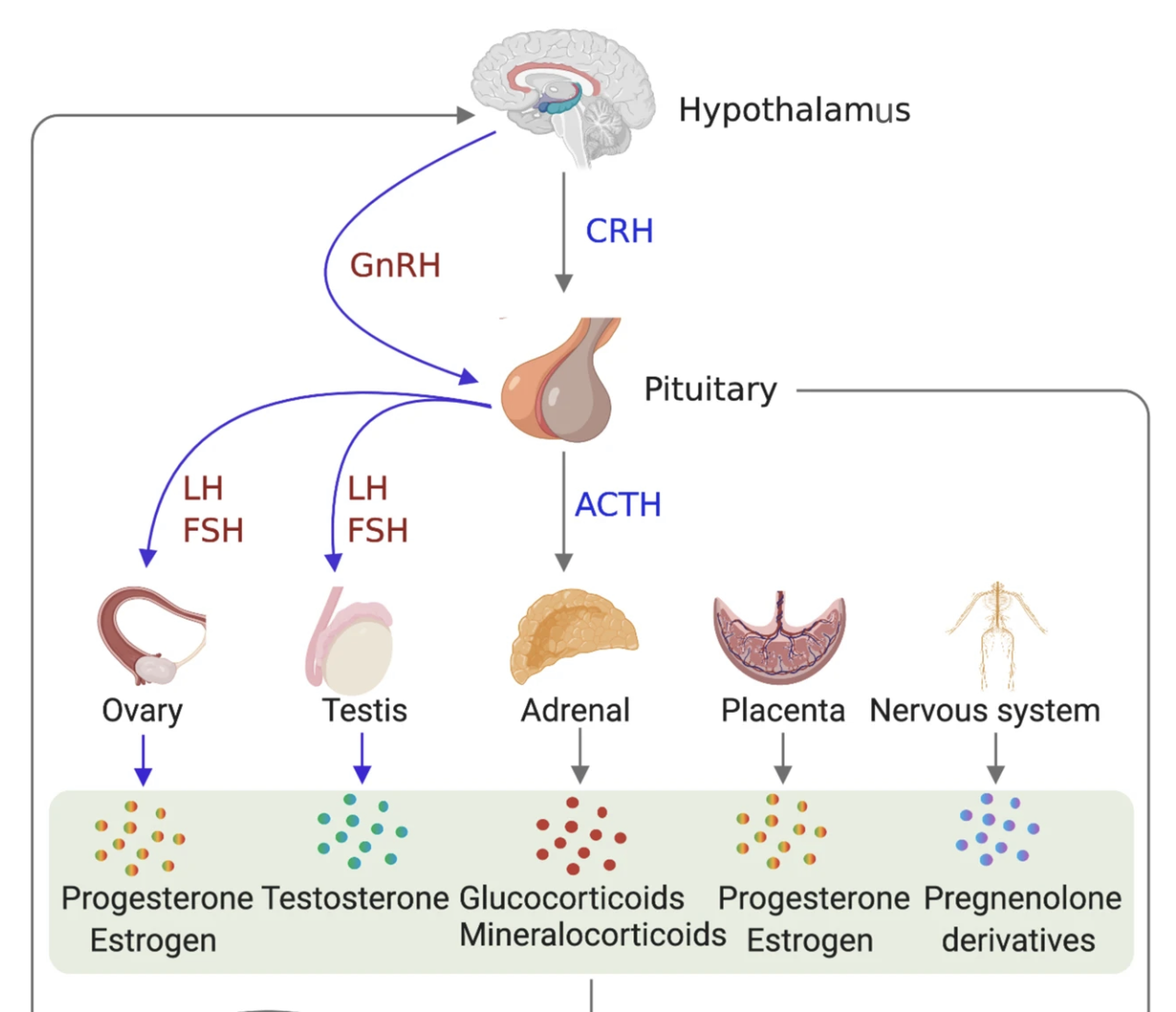 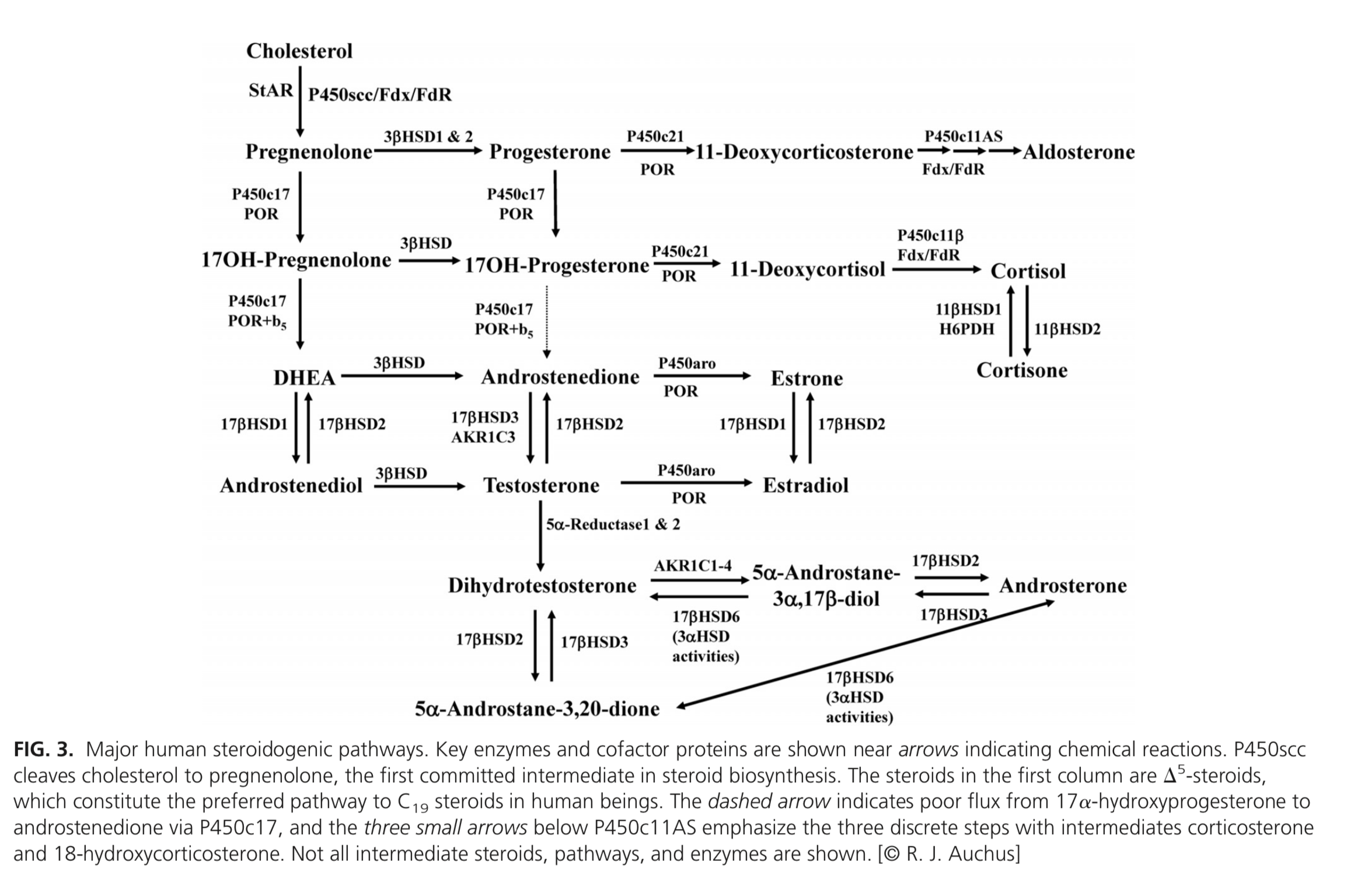 Adapted from:
Chakraborty S, Pramanik J, Mahata B. Revisiting steroidogenesis and its role in immune regulation with the advanced tools and technologies. Genes & Immunity. 2021 Jul;22(3):125-40.
Miller WL, Auchus RJ. The molecular biology, biochemistry, and physiology of human steroidogenesis and its disorders. Endocrine reviews. 2011 Feb 1;32(1):81-151.
[Speaker Notes: …and ovaries]
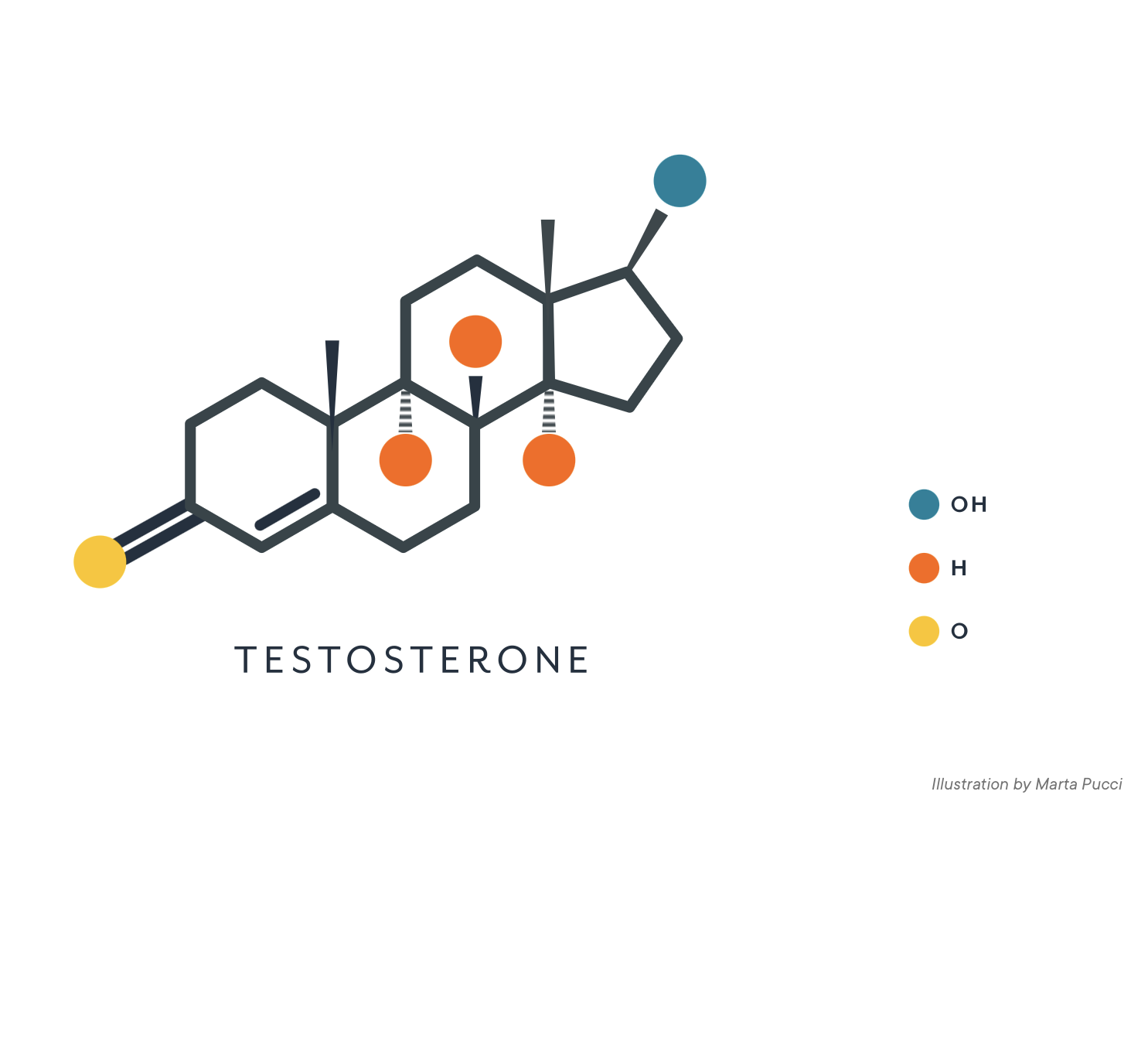 Hyperandrogenism in Women
Causes of Hyperandrogenism
PRE-MENOPAUSAL
POSTMENOPAUSAL
Cushings Disease 4%
Androgen-secreting tumours 1.1%
Cushing’s Disease 0.5%
PCOS <30%
Ovarian Hyperthecosis 9%
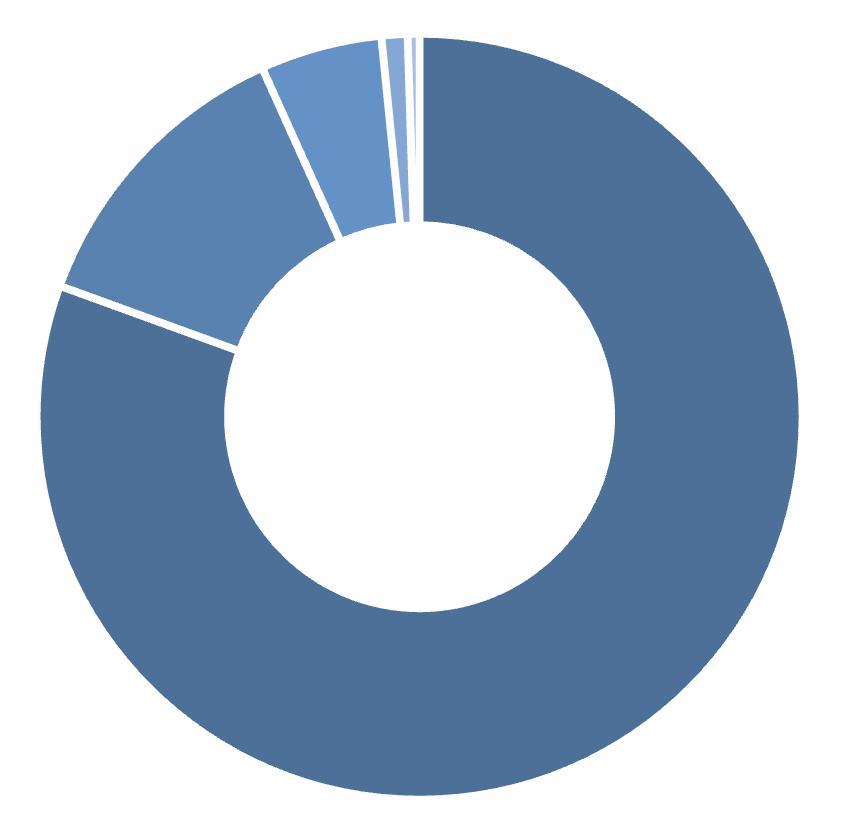 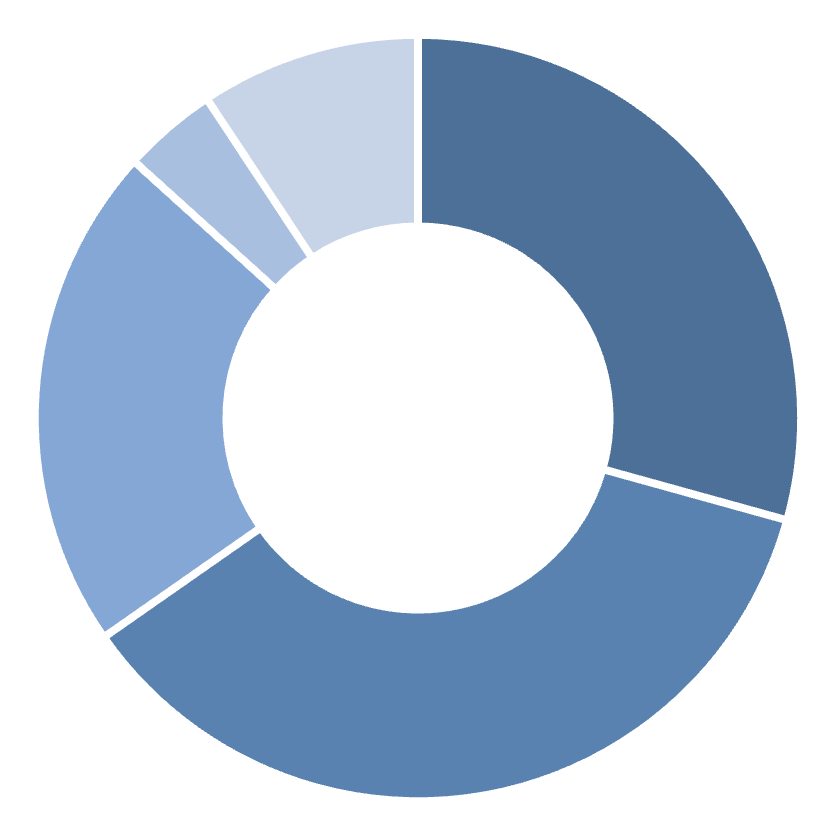 PCOS >70%
N-CAH 5%
Androgen-secreting tumours 21%
Idiopathic 13%
Idiopathic/Other 36%
[Speaker Notes: Ref: Carmina, Yasif, +/- Aziz

PCOS = commonest cause mild hyperandrogenism – can persist into post-reproductive age
Non-classical cah

Of 21% androgen-secreting
14.7 adrenocortical carcinoma
4 adrenocortical adenoma
2.7 ovarian tumour]
Hyperandrogenism after menopause
Severe hyperandrogenism (serum T >7 nmol/L) 
most frequently diagnosed after menopause
?adrenal or ovarian tumour with high risk of malignancy
Ovarian hyperthecosis most frequent non-tumour cause
[Speaker Notes: Adrenal and ovarian virus drain into Vic at acute angle]
Hyperandrogenism after menopause
Androgen-secreting Adrenal tumours 
Rare: 1-2 cases per million per year
Relatively large at presentation – Dx on imaging 
Differentiate from benign adrenal adenomas (prevalence 5%)
Spectrum of steroids – 25% also cortisol hypersecreting
50% malignant
[Speaker Notes: Adrenal and ovarian virus drain into Vic at acute angle]
Hyperandrogenism after menopause
Androgen-secreting ovarian tumours
Rarely malignant
Present with virilisation (small tumours), difficult imaging Dx
Some display partial gonadotropin dependence
[Speaker Notes: Adrenal and ovarian virus drain into Vic at acute angle]
Steroid Cell Tumours
Rare subgroup of ovarian sex cord-stromal tumours (SCSTs)
<0.1% of all ovarian tumours
Incidence (SCSTs) 0.2 per 100,000

Classification:
Leydig cell tumours
Cytoplasmic crystals of Reinke
Hilar location, nuclear clustering, fibrin oil necrosis of vessels, hilus cell hyperplasia
Steroid cell tumour,, not otherwise specified (80%)
Steroid Cell Tumours
Treatment (NCCN 2021 Guidelines)
Primary:
Surgical resection 
Adjuvant platinum based chemoRx (advanced)

Clinical malignancy documented, pathological features highly associated:
2 or more mitoses per HPF
Necrosis
Size > 7 cm
Haemorrhage
Grade 2 or 3 nuclear atypia
[Speaker Notes: Path features from Hayes & scully]
Steroid Cell Tumours
Treatment (NCCN 2021 Guidelines)
Primary:
Surgical resection 
Adjuvant platinum based chemoRx (advanced)

Clinical malignancy documented, pathological features highly associated:
2 or more mitoses per HPF
Necrosis
Size > 7 cm
Haemorrhage
Grade 2 or 3 nuclear atypia
[Speaker Notes: Path features from Hayes & scully]
Steroid Cell Tumours
Treatment (NCCN 2021 Guidelines) 
Primary:
Surgical resection 
Adjuvant platinum based chemoRx (advanced)

Recurrence – Guidelines offer no specific advice
Limited data
Consider cytoreductive surgery
+/- systemic chemoRx
Hormonal agents are an option

…many gynaecological cancers express the GnRH receptor…
[Speaker Notes: Path features from Hayes & scully]
Ovarian Hyperthecosis
Functional, non-tumourous ovarian disorder characterized by excessive androgen secretion from an aberrant proliferation of hyperplastic luteinised theca cells within the ovarian stroma.
[Speaker Notes: Outside their usual location confined to the follicle wall.]
Ovarian Hyperthecosis
Functional, non-tumourous ovarian disorder characterized by excessive androgen secretion from an aberrant proliferation of hyperplastic luteinised theca cells within the ovarian stroma.
LH
[Speaker Notes: Outside their usual location confined to the follicle wall.]
Ovarian Hyperthecosis
Functional, non-tumourous ovarian disorder characterized by excessive androgen secretion from an aberrant proliferation of hyperplastic luteinised theca cells within the ovarian stroma.
ANDROGENS
LH
[Speaker Notes: Stimulated by pituitary lh – synthesize androgens incl. testosterone and androgen precursors dhea , a4….]
Ovarian Hyperthecosis
Mainly seen in postmenopausal women
Nests of luteinised theca cells in stroma, due to differentiation of interstitial cells into steroid-producing luteinised stromal cells
Presents with slow-onset virilisation – may be severe
May occur in women with history of PCOS
Almost all have obesity & insulin resistance +/- clinical signs
Aromatisation T  E – increased risk endometrial cancer
Normal adrenal androgens
Treatment – usually oophorectomy
Need to distinguish from ovarian tumour
[Speaker Notes: Presentation
Hirsutism, virilisation
Insulin resistance and hyper insulin anemia – central obesity, skin tags, acanthosis 
Increased risk CVD and t2dm
Endometrial hyperplasia and endometrial caricinoma – testosterone –peripheral conversion to oestrogen
VOT vs OH
No reliable clinical of diagnostic parameter to differentiate
OH strongly assoc w insulin resistance and metabolic syndrome – normalisation of serum T with wt loss / metformin suggests OH
GnRH analog suppression test also unhelpful
OH other Rx includes long-term GnRH agonist]
Ovarian Hyperthecosis
Steroid profile often differs markedly from normal profile
Requires LC-MS to demonstrate – cross-reactivity with immunoassays
Accounts for clinical presentation
Use of GnRH antagonist avoids “flare” with agonists  improved disease control in prostate cancer cf agnonists
Long-term effect of agonist: 
Persistent high gonadotrophin secretion promotes and maintains the hyperplastic luteal cells
Involution of lutealcells when gonadotrophin drive withdrawn
Biphasic elimination, median terminal half-life 53 days
[Speaker Notes: Presentation
Hirsutism, virilisation
Insulin resistance and hyper insulin anemia – central obesity, skin tags, acanthosis 
Increased risk CVD and t2dm
Endometrial hyperplasia and endometrial caricinoma – testosterone –peripheral conversion to oestrogen]
Analogs used since mid 1980s
Duration of action 1-6 months
Transient stimulatory phase lasting up to 2 weeks
May cause flushing
Undesirable if gonadotrophin dependent tumour
Sustained suppression from 1 month onwards
Uses:
Prostate Ca
Suppression of puberty
GnRH Analogs
[Speaker Notes: Suppression of puberty – precocious puberty, transgender teens]
GnRH based treatments
Super active GnRH Analogs
Rx OHT 1986
Histrelin, buserelin, nafarelin, triptorelin, leuprolide, goserelin
Depot 1-6 months
Initial aim: stimulate GnRH secretion
GnRH based treatments
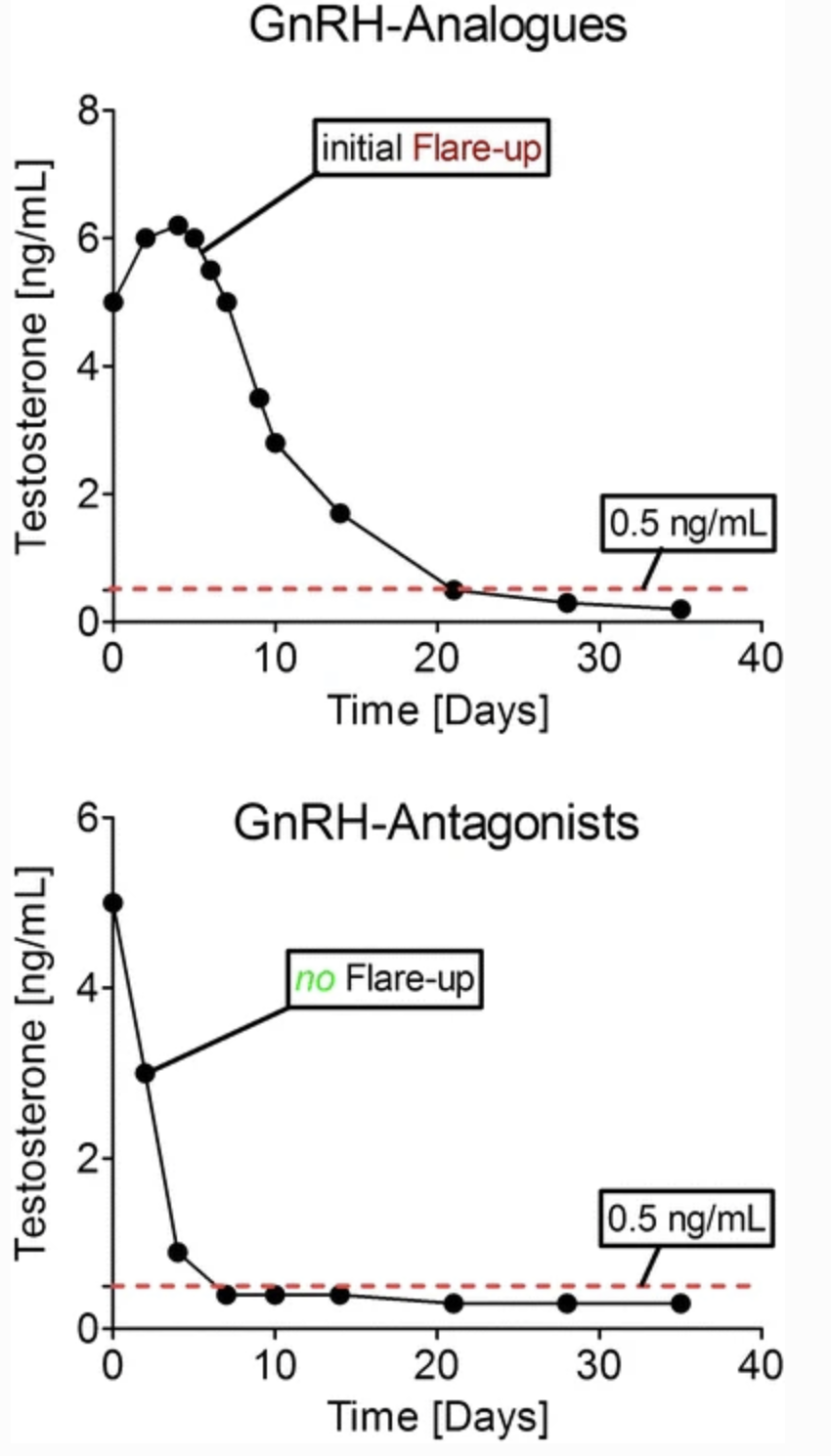 Superactive GnRH Analogues
Rx OHT 1986
Histrelin, buserelin, nafarelin, triptorelin, leuprolide, goserelin
Depot 1-6 months
Initial aim: stimulate GnRH secretion
Eckstein N, Haas B. Clinical pharmacology and regulatory consequences of GnRH analogues in prostate cancer. European journal of clinical pharmacology. 2014 Jul;70(7):791-8.
[Speaker Notes: Transient stimulatory phase lasting up to 2 weeks before desensitization of GnRH receptors leads to down regulation of pituitary gonadotrophin and gonadal steroid secretion
Accordingly, in OHT, effective and sustained suppression of ovarian steroidogenesis occurs only from 1 month onwards]
GnRH based treatments
Super active GnRH Analogs
Rx OHT 1986
Histrelin, buserelin, nafarelin, triptorelin, leuprolide, goserelin
Depot 1-6 months
Initial aim: stimulate GnRH secretion
Pure GnRH Antagonists
Ganirelix, degarelix, certrorelix, abarelix
Immediate gonadotrophin inhibition from onset of treatment
Reported to suppress ovarian steroidogenesis within 6-72hr
Pure GnRH antagonist
Immediate suppression of gonadotrophins & ovarian steroid genesis
No early “flare” or rises after subsequent doses
INCLUDE DURATION OF ACTION
Other agents
Ganirelix
Cetrorelix
Anarelix
Depot preparation now available
Dagarelix
[Speaker Notes: Suppression of puberty – precocious puberty, transgender teens]
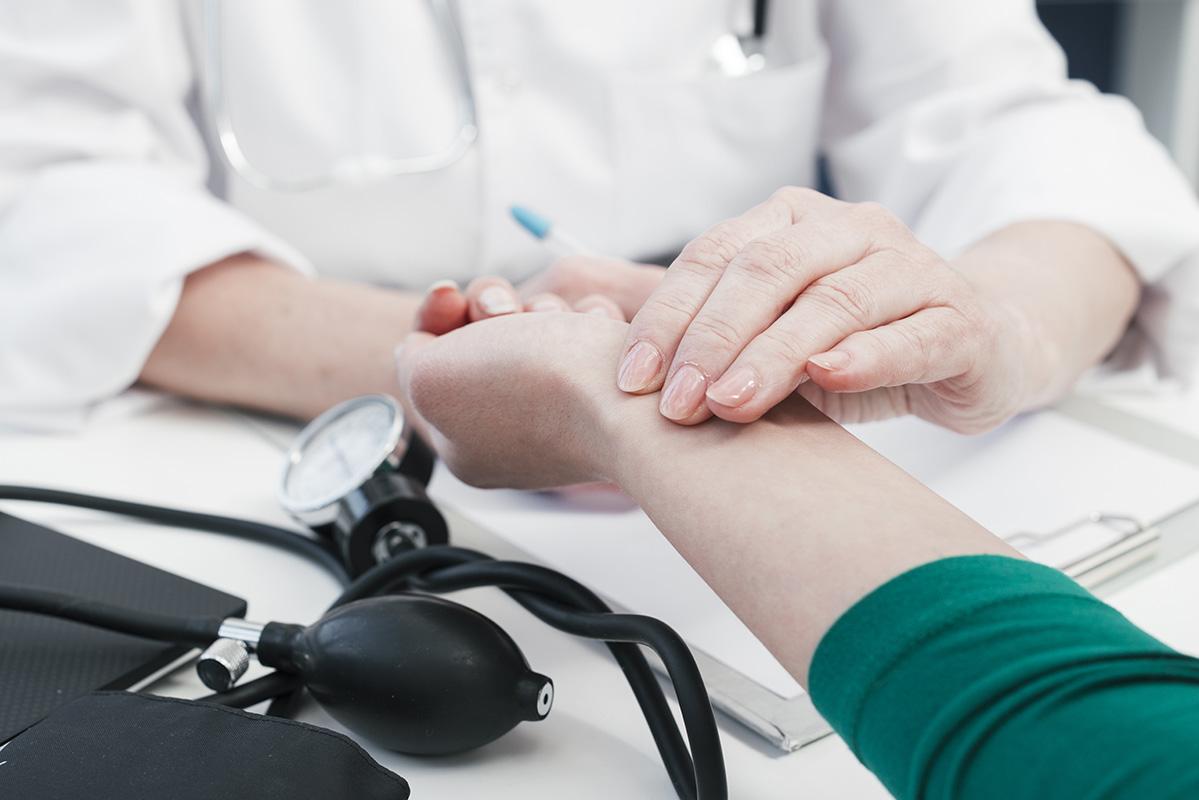 Conclusions
Insert
Azziz R, Sanchez LA, Knochenhauer ES, Moran C, Lazenby J, Stephens KC, Taylor K, Boots LR. Androgen excess in women: experience with over 1000 consecutive patients. The Journal of Clinical Endocrinology & Metabolism. 2004 Feb 1;89(2):453-62.
Carmina E, Rosato F, Janni A. Extensive clinical experience. relative prevalence of different androgen excess disorders in 950 women referred because of clinical hyperandrogenism. 2006 Jan;91:2-6.
C
Elhassan YS, Idkowiak J, Smith K, Asia M, Gleeson H, Webster R, Arlt W, O’Reilly MW. Causes, patterns, and severity of androgen excess in 1205 consecutively recruited women. The Journal of Clinical Endocrinology & Metabolism. 2018 Mar;103(3):1214-23.
Eckstein N, Haas B. Clinical pharmacology and regulatory consequences of GnRH analogues in prostate cancer. European journal of clinical pharmacology. 2014 Jul;70(7):791-8.
McCartney CR, Marshall JC. Polycystic ovary syndrome. New England Journal of Medicine. 2016 Jul 7;375(1):54-64.
Ni H, Schmidli R, Savkovic S, Strasser SI, Hetherington J, Desai R, Handelsman DJ. Depot Pure GnRH Antagonist for Long-term Treatment of Ovarian Hyperthecosis Monitored by Multisteroid LCMS Profiling. Journal of the Endocrine Society. 2021 Dec;5(12):bvab167.
References
Adapted from:
Chakraborty S, Pramanik J, Mahata B. Revisiting steroidogenesis and its role in immune regulation with the advanced tools and technologies. Genes & Immunity. 2021 Jul;22(3):125-40.
Miller WL, Auchus RJ. The molecular biology, biochemistry, and physiology of human steroidogenesis and its disorders. Endocrine reviews. 2011 Feb 1;32(1):81-151.
Thank you
Use of GnRH agonists in steroid cell tumours
Nakasone et al [PMID 31372485]
50F, recurrence steroid cell tumour, mets -> liver
Short course GnRH
Normalisation of T
No disease progression at 26 months
Lee eg al [PMID 10502449]
70F, presumed testosterone-secreting ovarian tumour
T returned to normal after one cycle of GnRH
Use of GnRH agonists in steroid cell tumours
Wang P-H et al 1998 – Fertility & sterility [PMID 9496356]
50F 4cm steroid cell tumour, mets-> uterus
Persistent elevation testosterone post-op (>2nmol/L)
GnRH analog 4-6th months post-op
T normalised, disease-free after 26 months
Brewer CA et al 1998 – Obs Gynae [PMID 9764654]
58F progressive disease after debunking; failed chemo; T 52 mmol/L
3 x doses depo-luprolide
Virilisation resolved, T undetectable
Lymphadenopathy resolved, hydronephrosis, hydroureter decreased
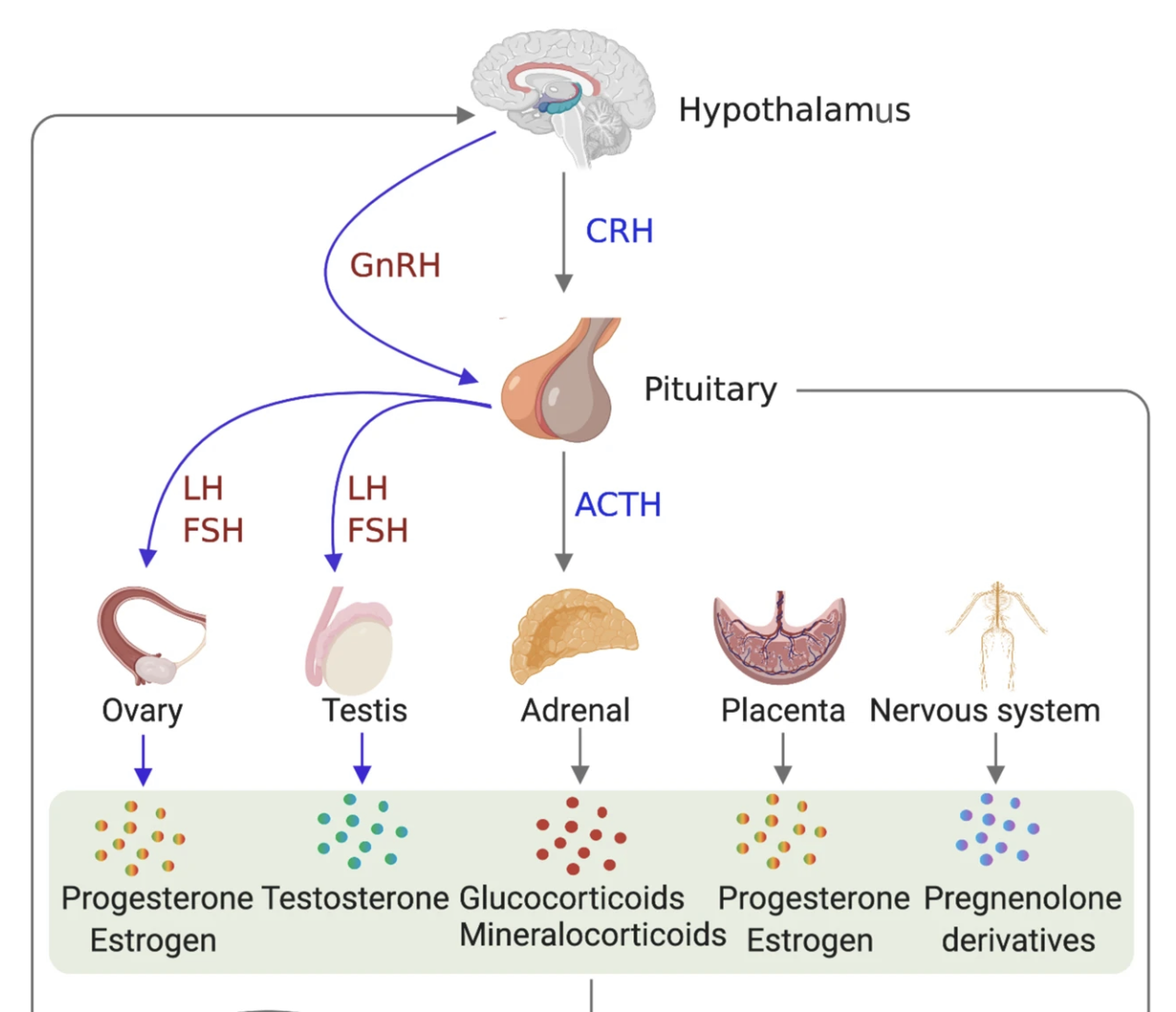 [Speaker Notes: Chakraborty S, Pramanik J, Mahata B. Revisiting steroidogenesis and its role in immune regulation with the advanced tools and technologies. Genes & Immunity. 2021 Jul;22(3):125-40.]
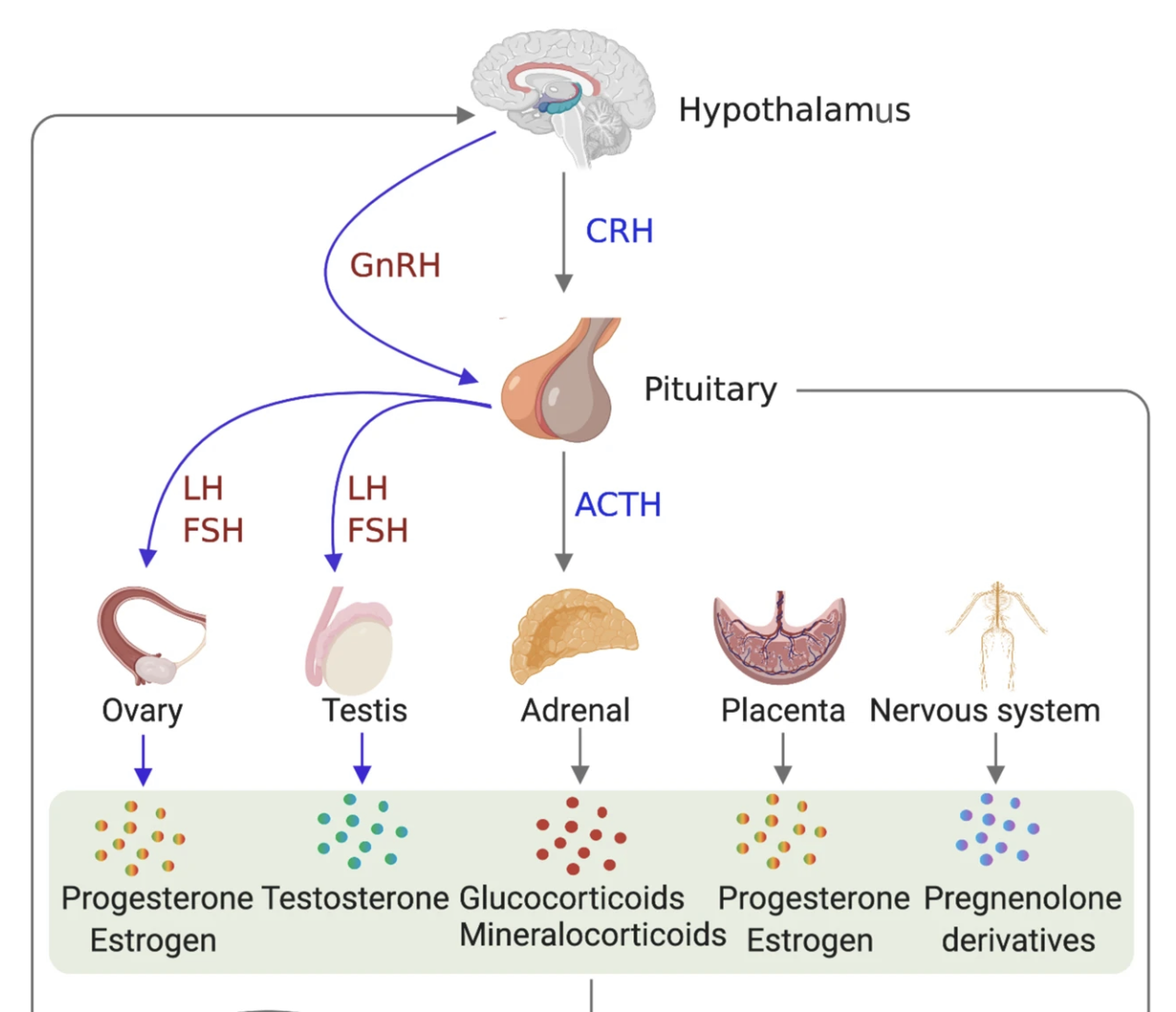 [Speaker Notes: Chakraborty S, Pramanik J, Mahata B. Revisiting steroidogenesis and its role in immune regulation with the advanced tools and technologies. Genes & Immunity. 2021 Jul;22(3):125-40.]
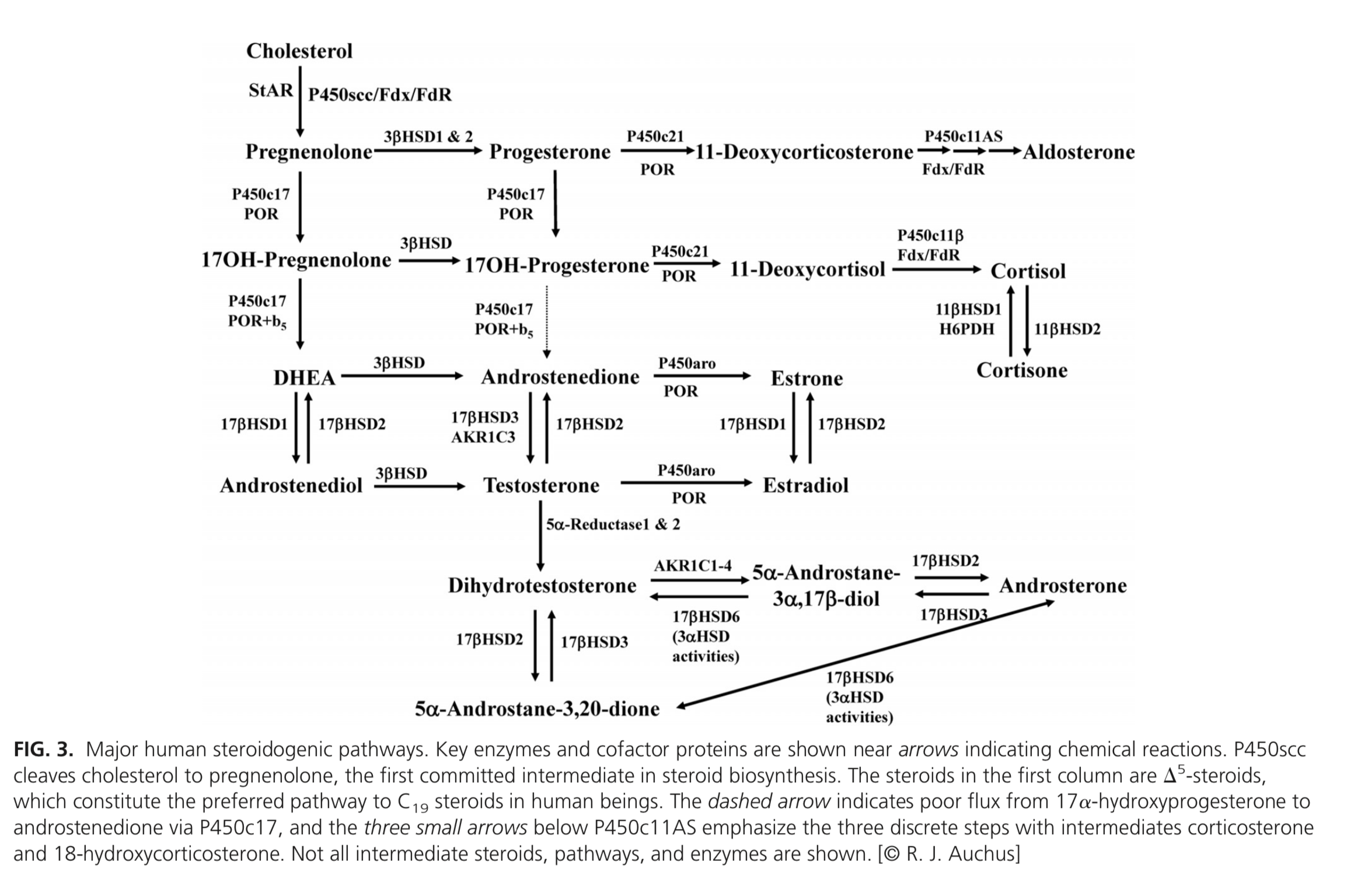 [Speaker Notes: Miller WL, Auchus RJ. The molecular biology, biochemistry, and physiology of human steroidogenesis and its disorders. Endocrine reviews. 2011 Feb 1;32(1):81-151.]
Alternative Resources
1
2
3
Fonts & colors used
This presentation has been made using the following fonts:
Roboto Slab
(https://fonts.google.com/specimen/Roboto+Slab)

Roboto
(https://fonts.google.com/specimen/Roboto)
#495f8cff
#44637fff
#4f6f8cff
#4f6f8c87
#a8bbbfff
#ebf2f2ff
Use our editable graphic resources...
You can easily resize these resources without losing quality. To change the color, just ungroup the resource and click on the object you want to change. Then, click on the paint bucket and select the color you want. Group the resource again when you’re done. You can also look for more infographics on Slidesgo.
FEBRUARY
JANUARY
MARCH
APRIL
PHASE 1
Task 1
FEBRUARY
MARCH
APRIL
MAY
JUNE
JANUARY
Task 2
PHASE 1
Task 1
Task 2
PHASE 2
Task 1
Task 2
Medical Infographics
...and our sets of editable icons
You can resize these icons without losing quality.
You can change the stroke and fill color; just select the icon and click on the paint bucket/pen.
In Google Slides, you can also use Flaticon’s extension, allowing you to customize and add even more icons.
Educational Icons
Medical Icons
Business Icons
Teamwork Icons
Help & Support Icons
Avatar Icons
Creative Process Icons
Performing Arts Icons
Nature Icons
SEO & Marketing Icons
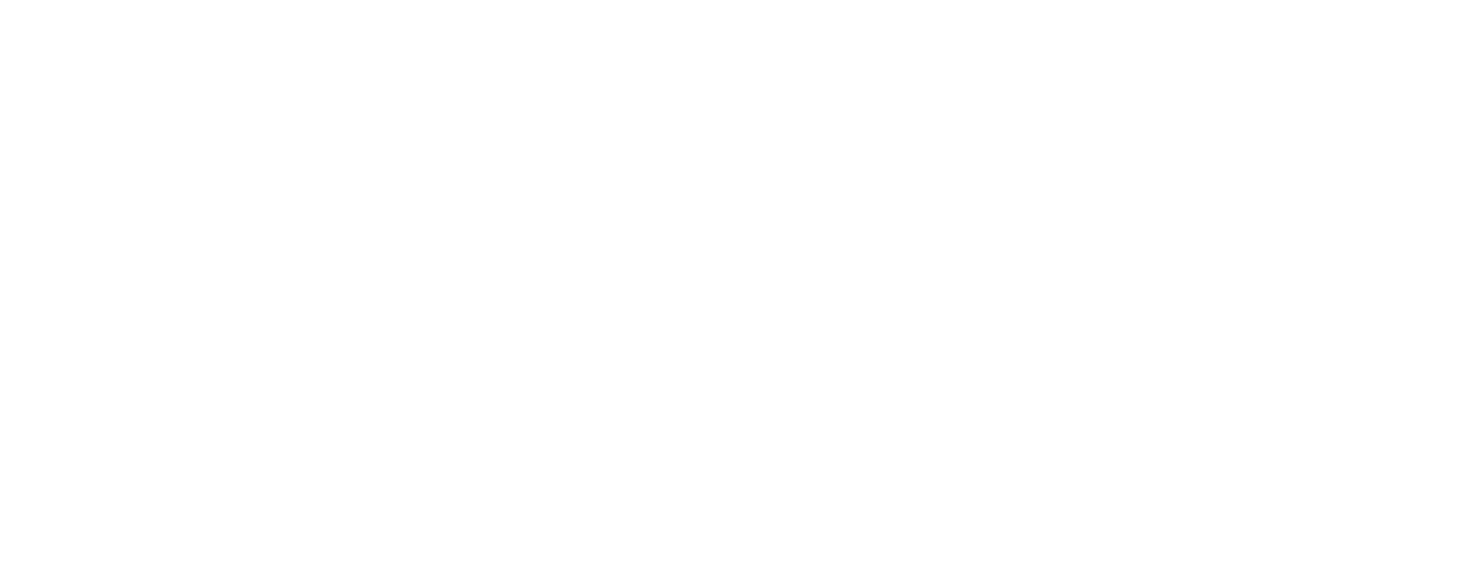